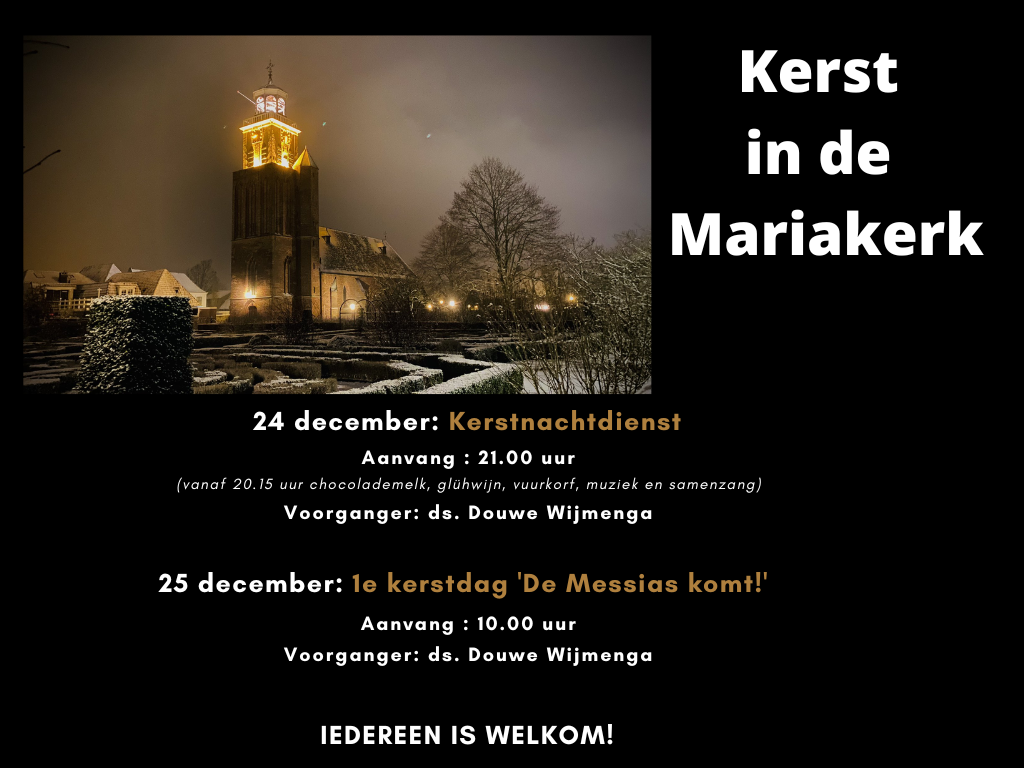 Welkom !
Voorganger:	ds. Douwe Wijmenga

Ouderling van dienst:Karin IJspeerd
Organist: Sjaak van Leeuwen
Schriftlezing:Lucas 2: 1 – 20 (NBG’51)
Collecten

De collecte in de dienst is bestemd voor de kerk
De collecte bij de uitgang is bestemd voor onderhoud van het kerkgebouw.Via de Scipio-app van deMariakerk kunt u thuis of inde kerk ook geven.
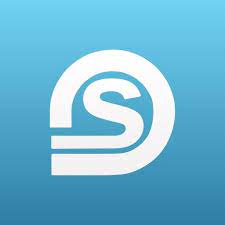 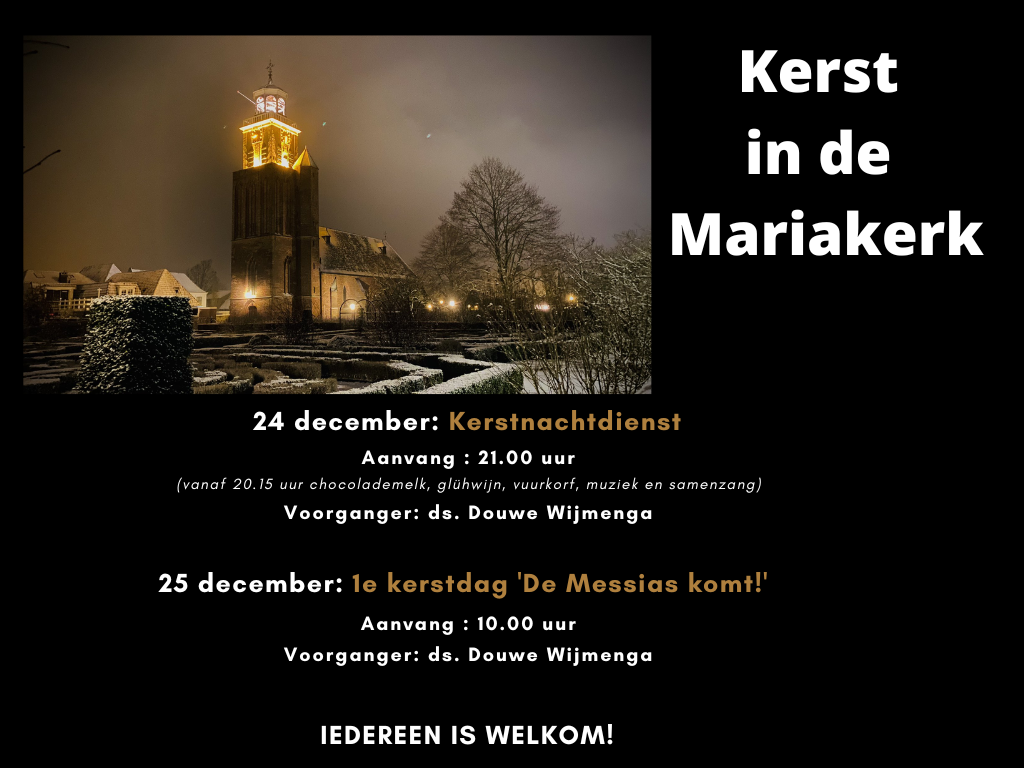 Welkom !
Voorganger:	ds. Douwe Wijmenga

Ouderling van dienst:Karin IJspeerd
Organist: Sjaak van Leeuwen
Schriftlezing:Lucas 2: 1 – 20 (NBG’51)
Welkom en mededelingen
Intochtslied NLB 478: 1 en 4‘ Komt, verwondert u hier, mensen ‘
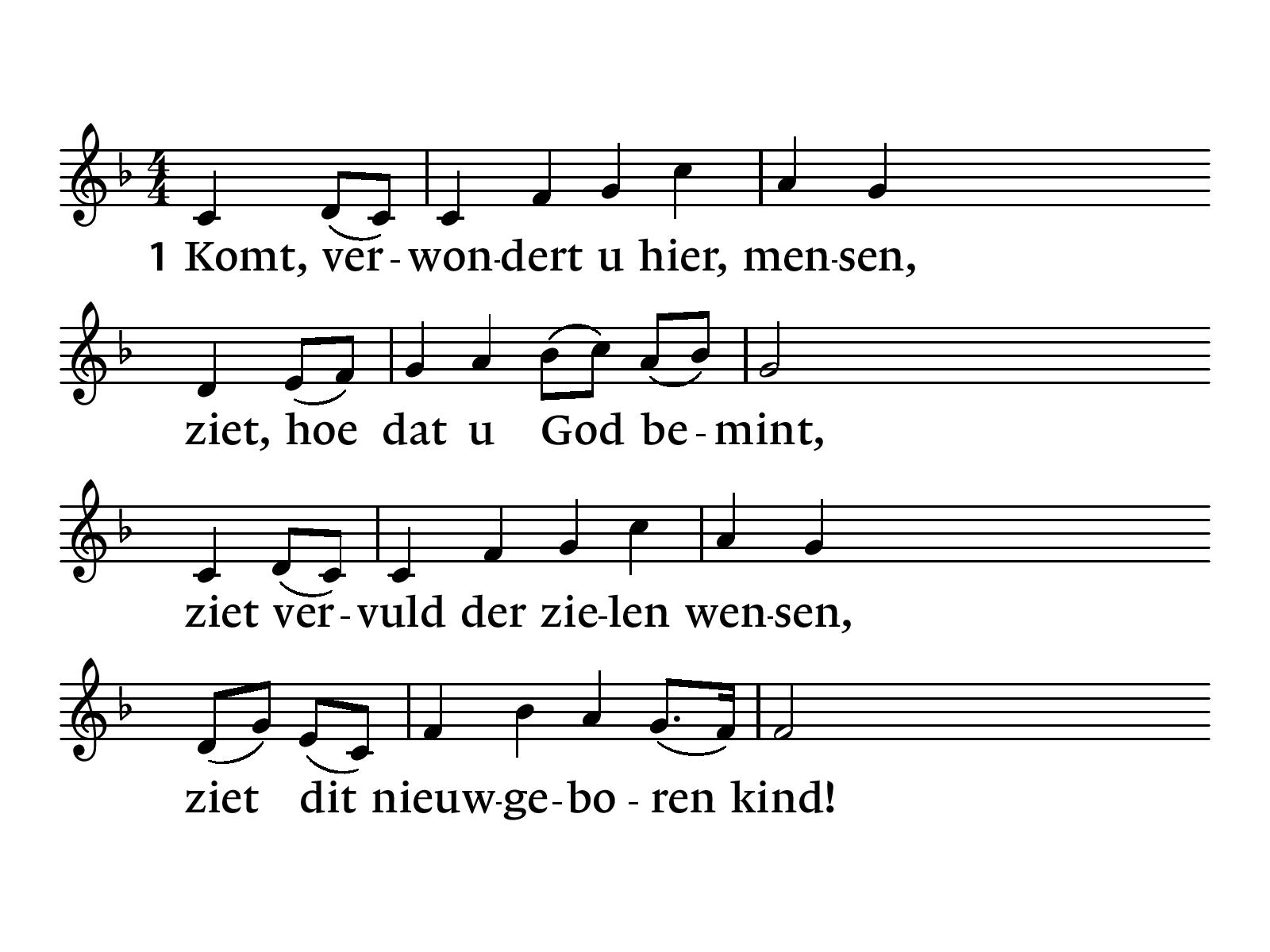 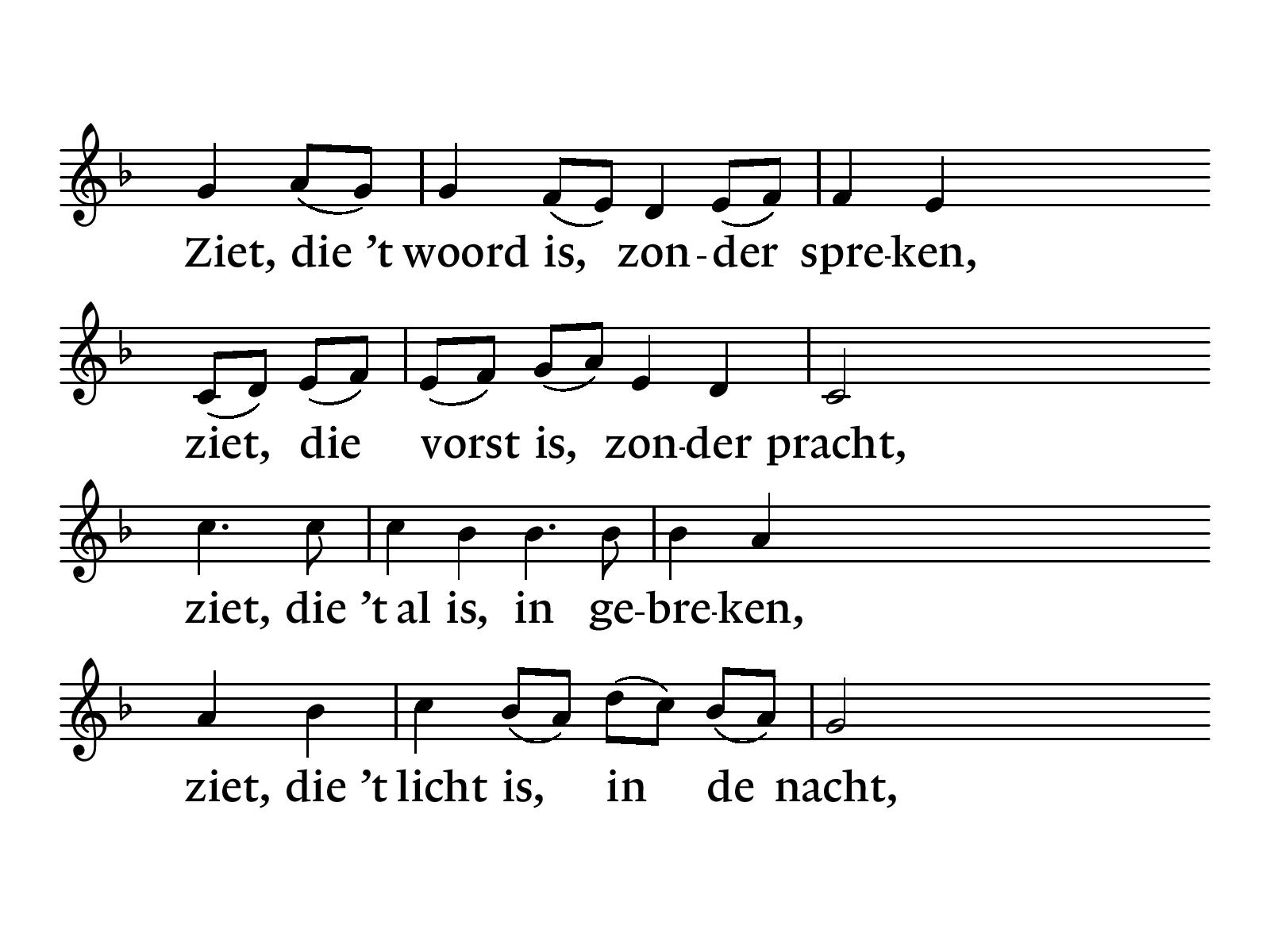 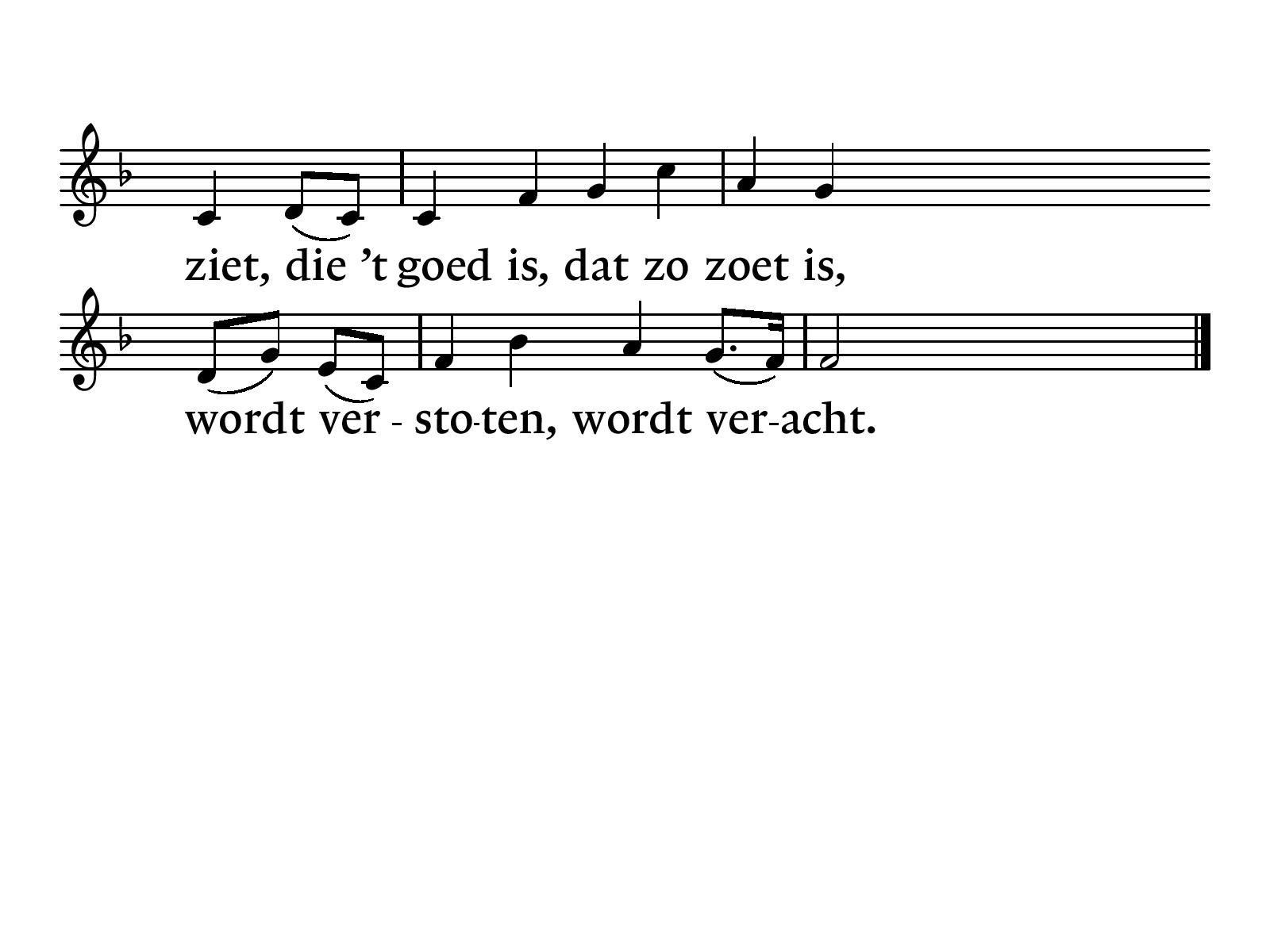 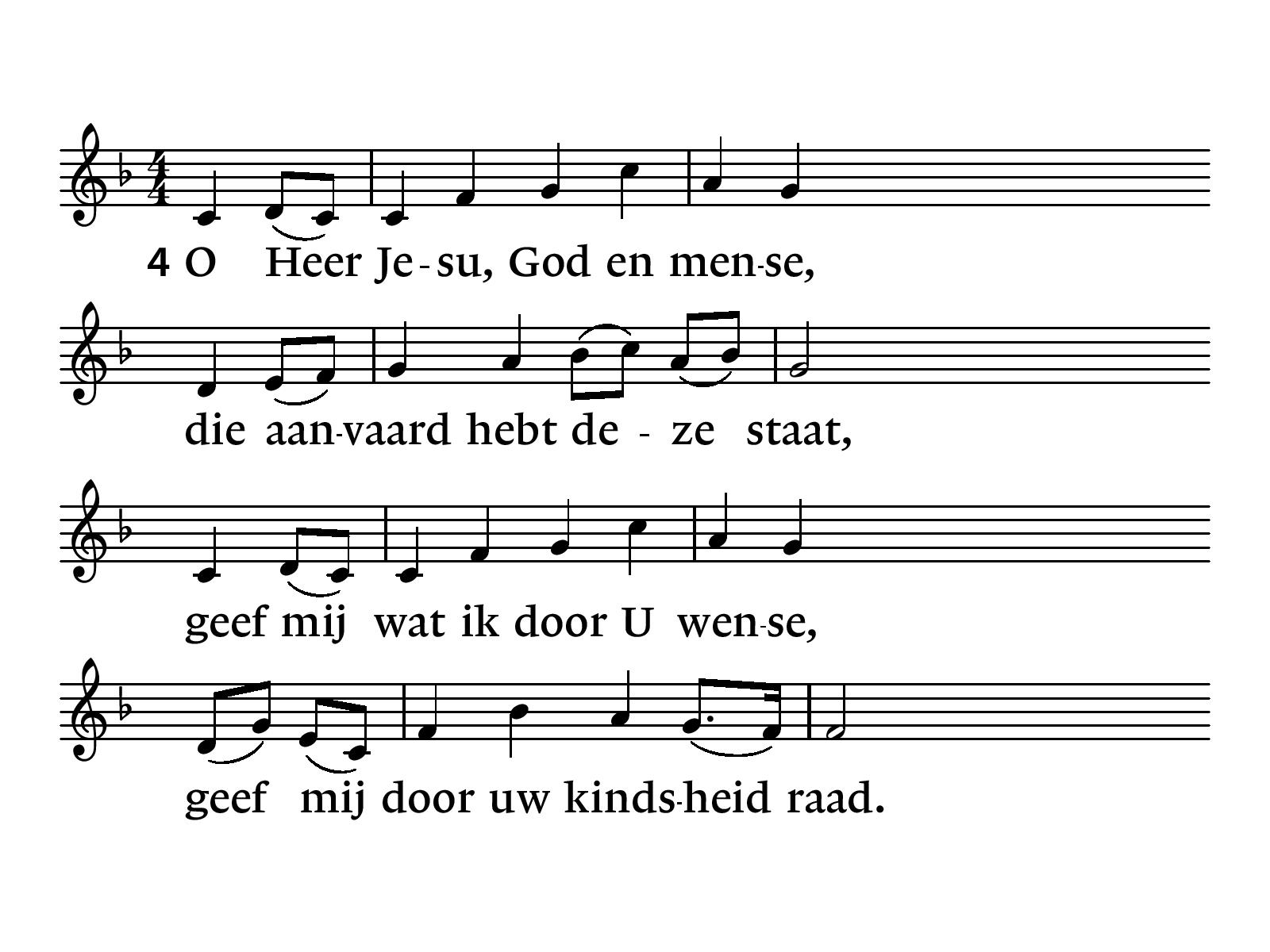 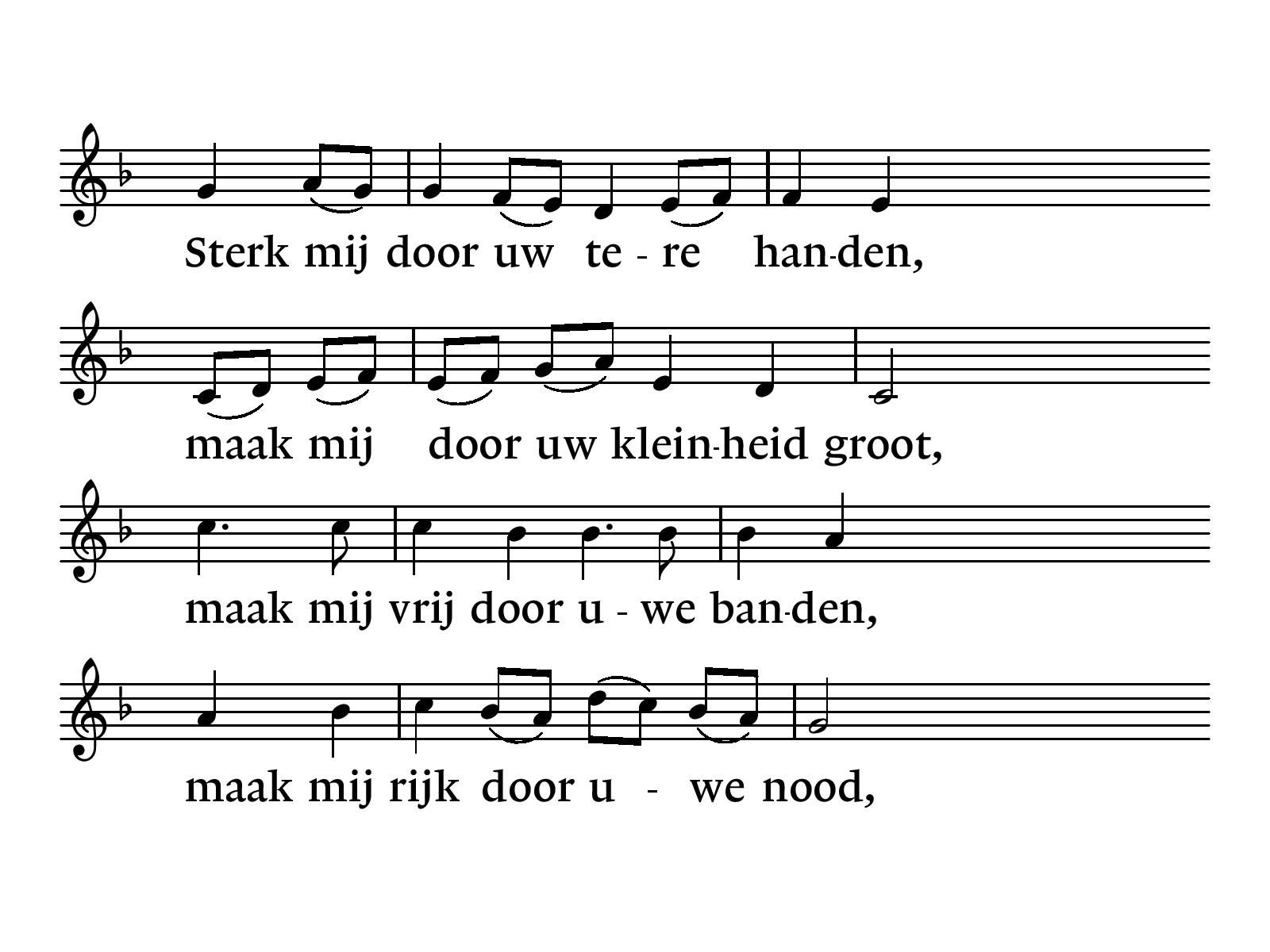 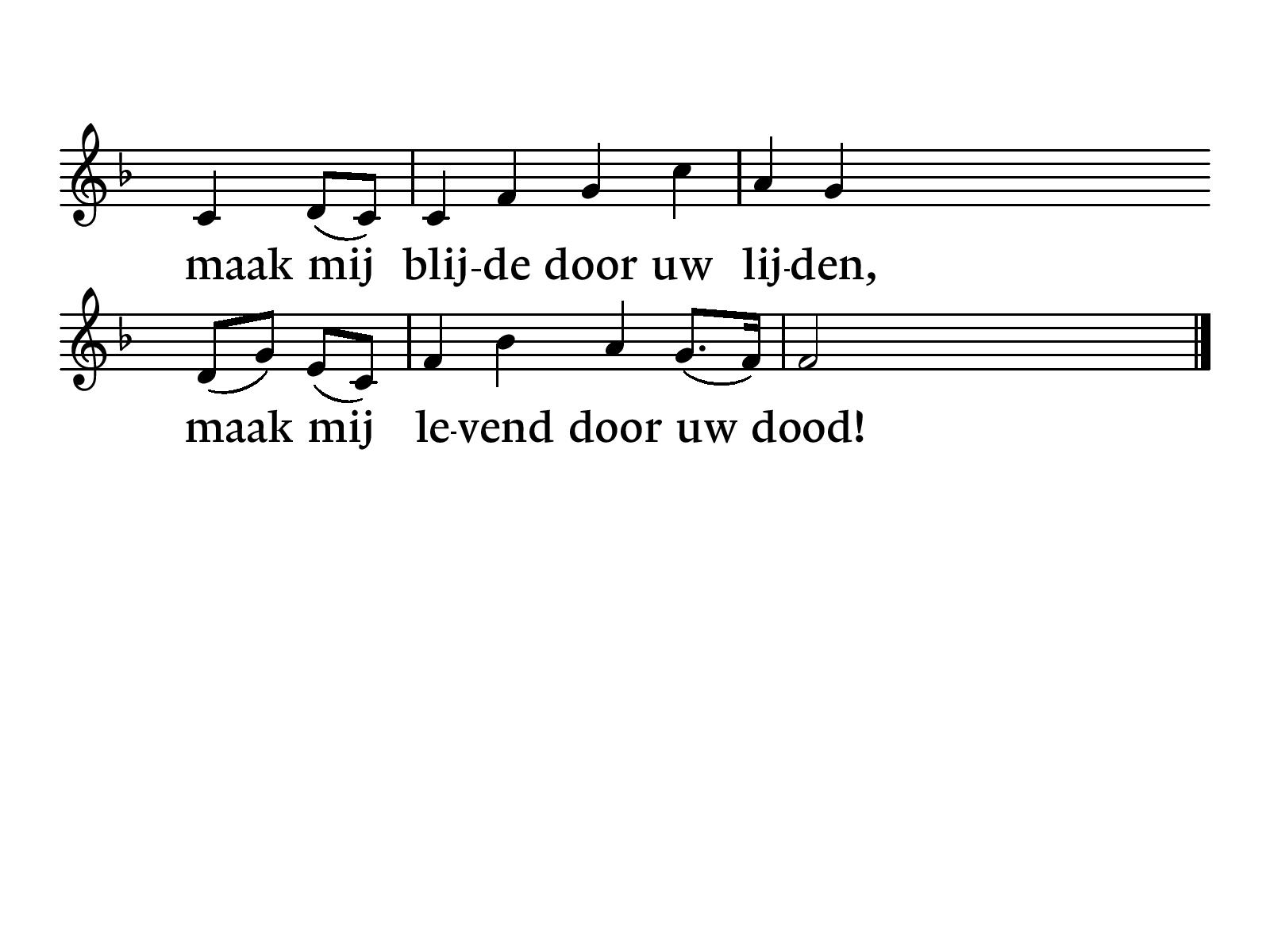 Stil gebed, votum en groet
NLB 483‘ Stille nacht, heilige nacht ‘
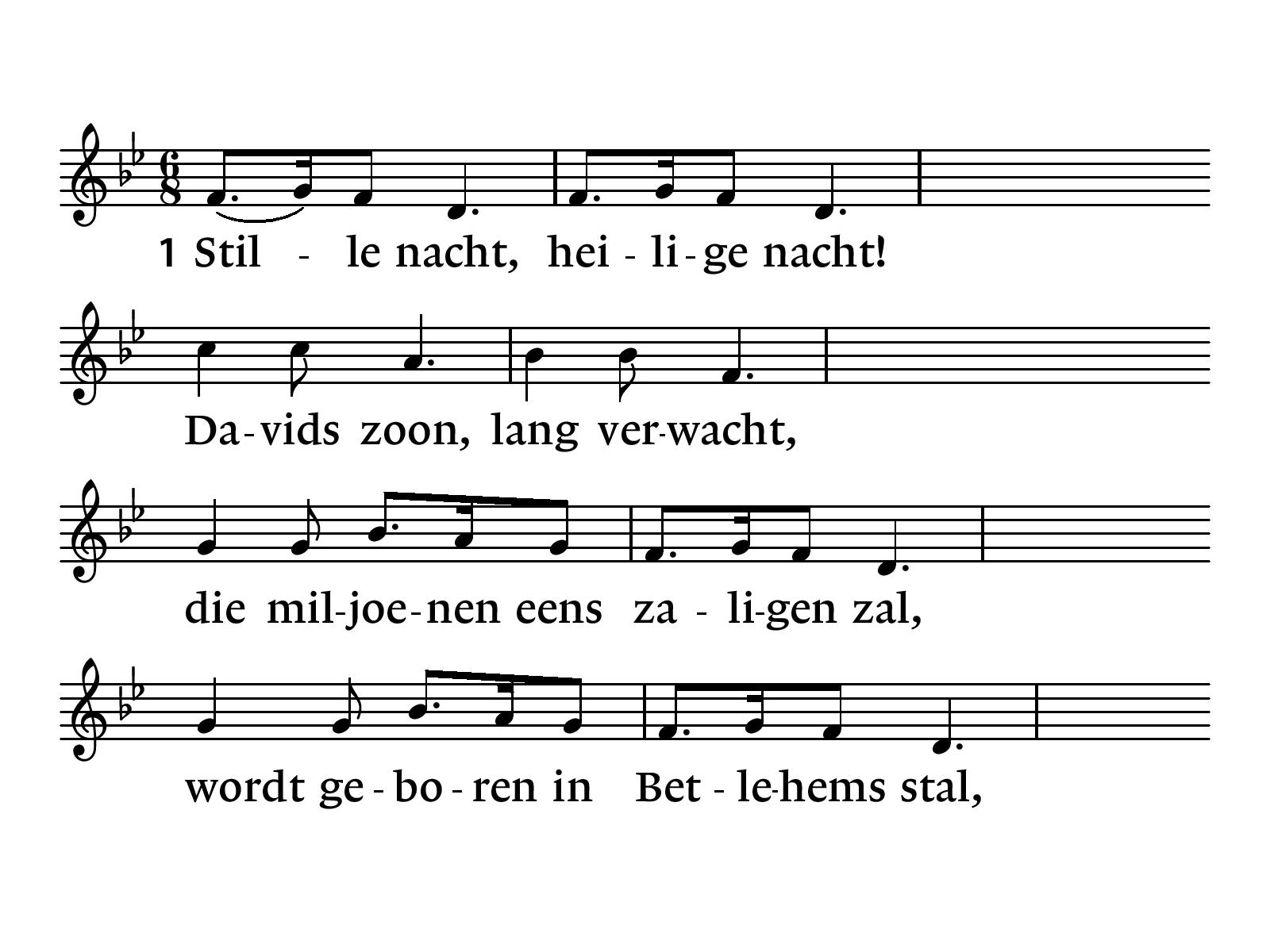 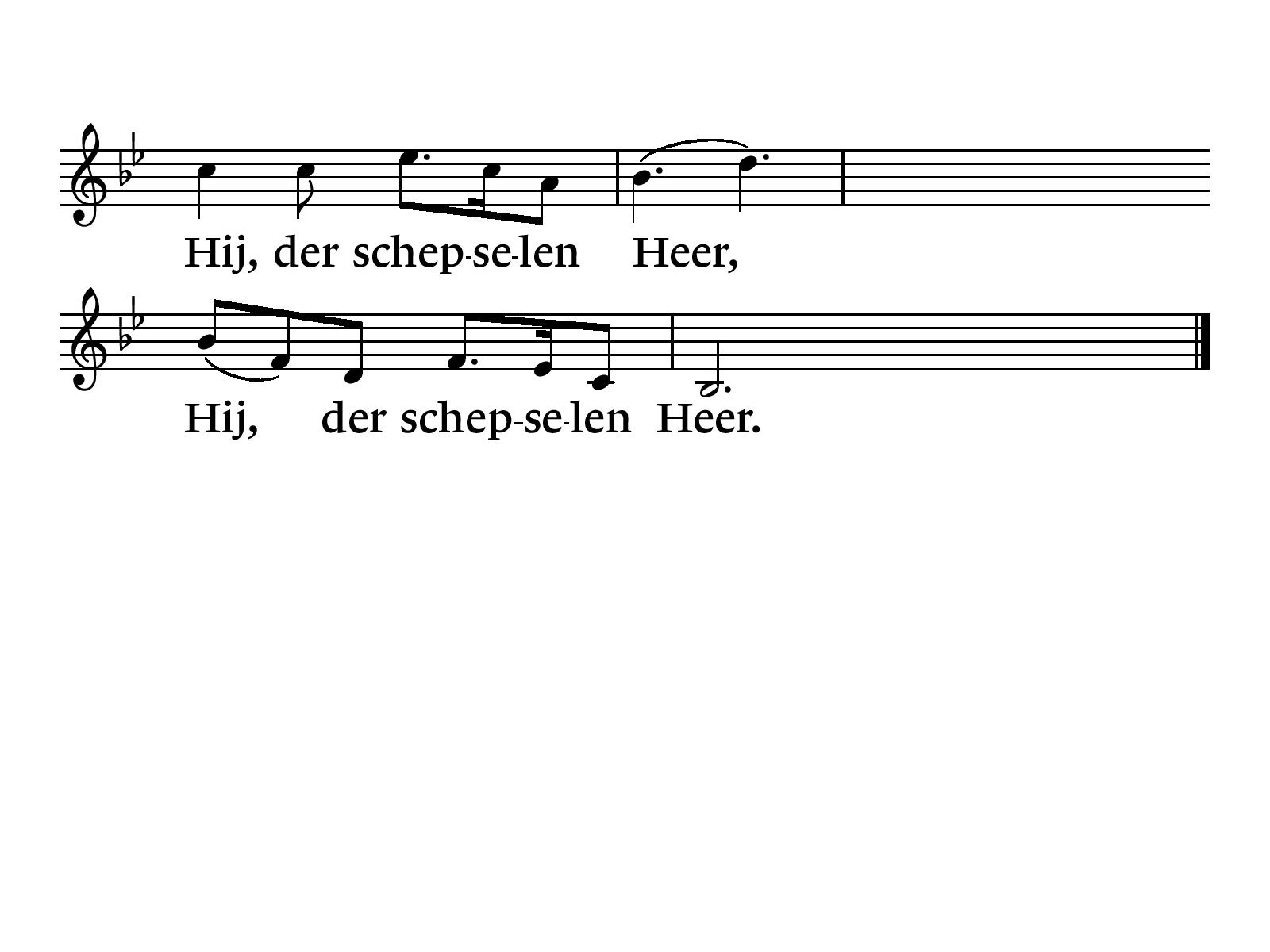 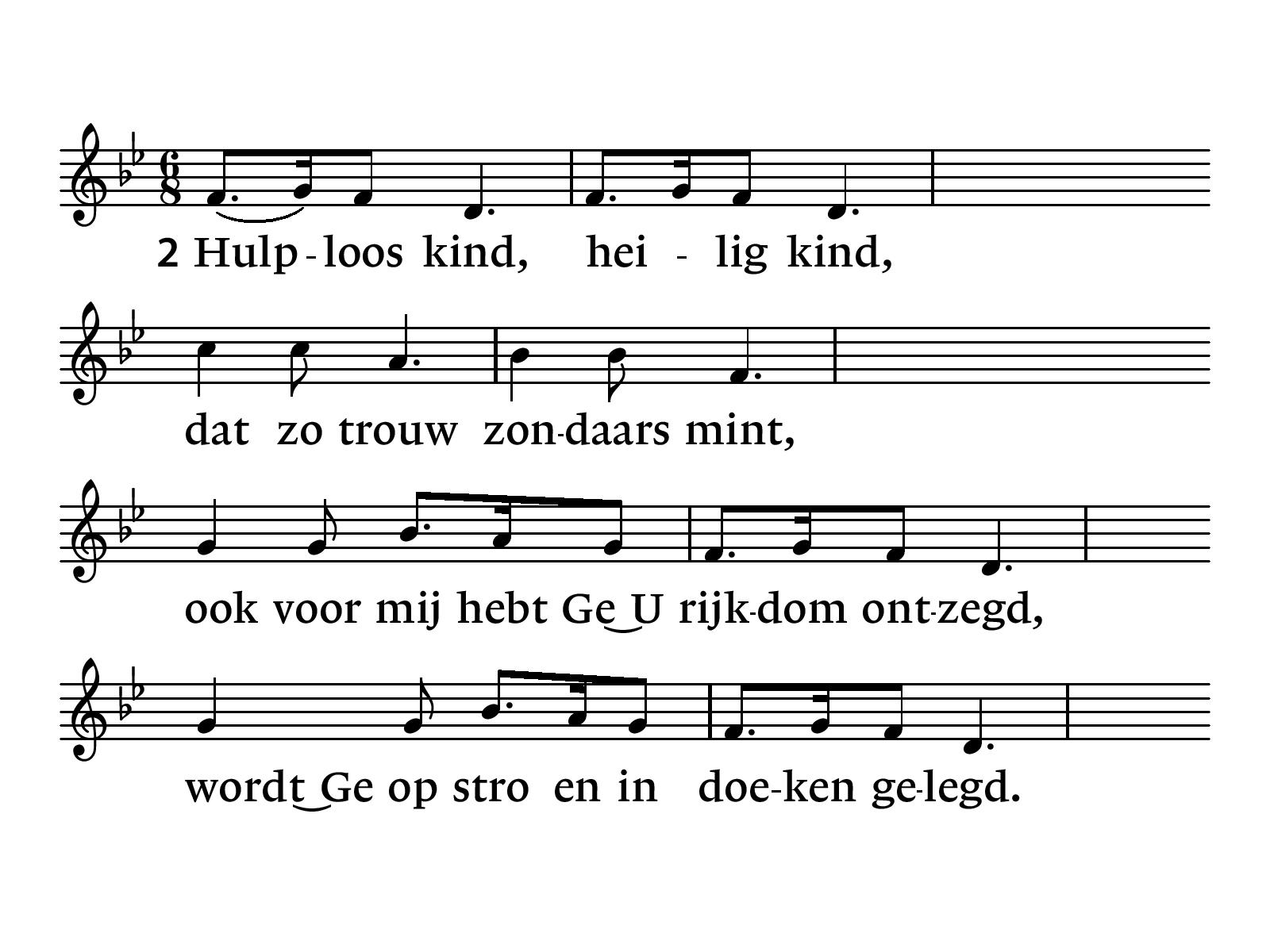 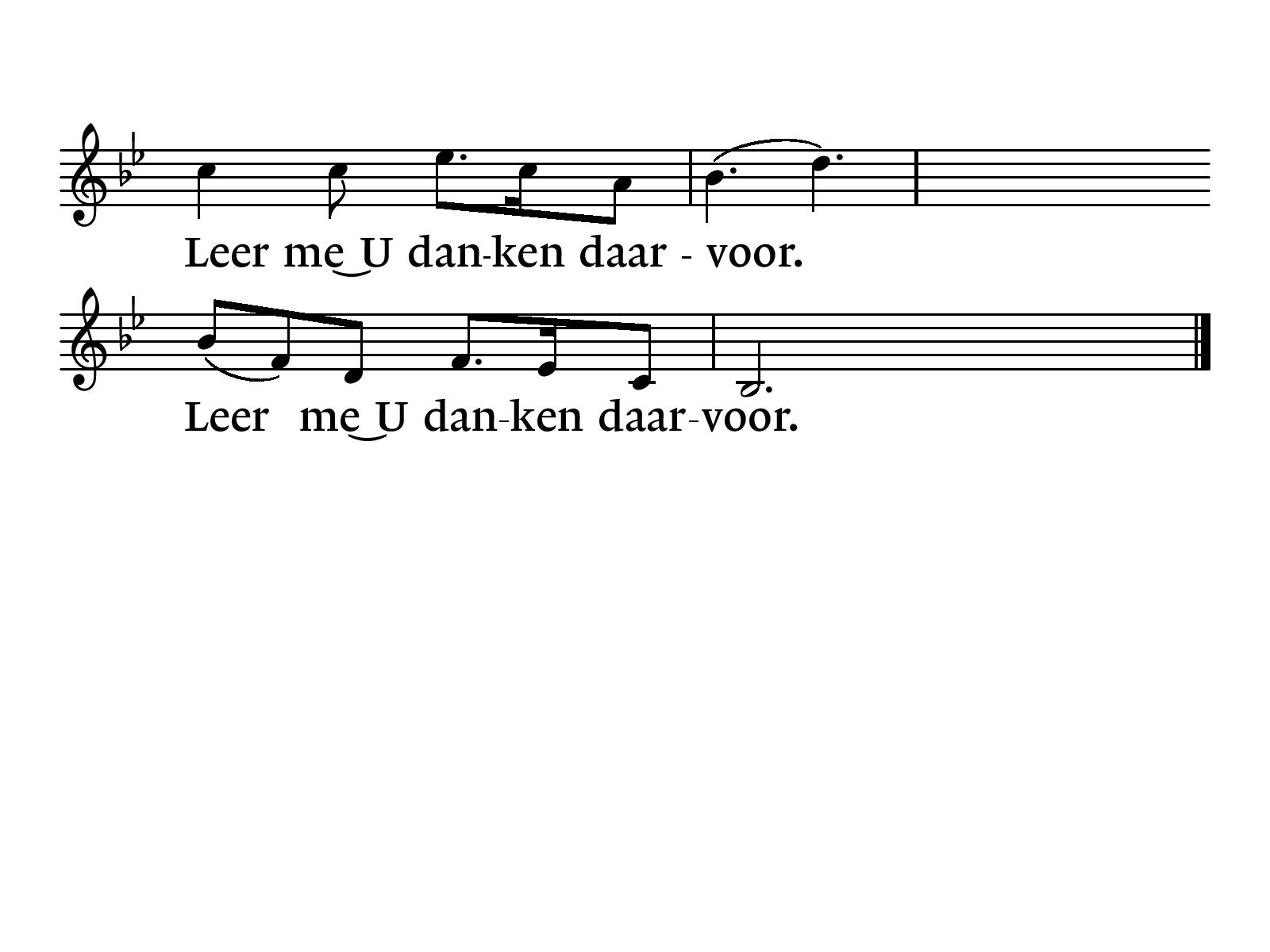 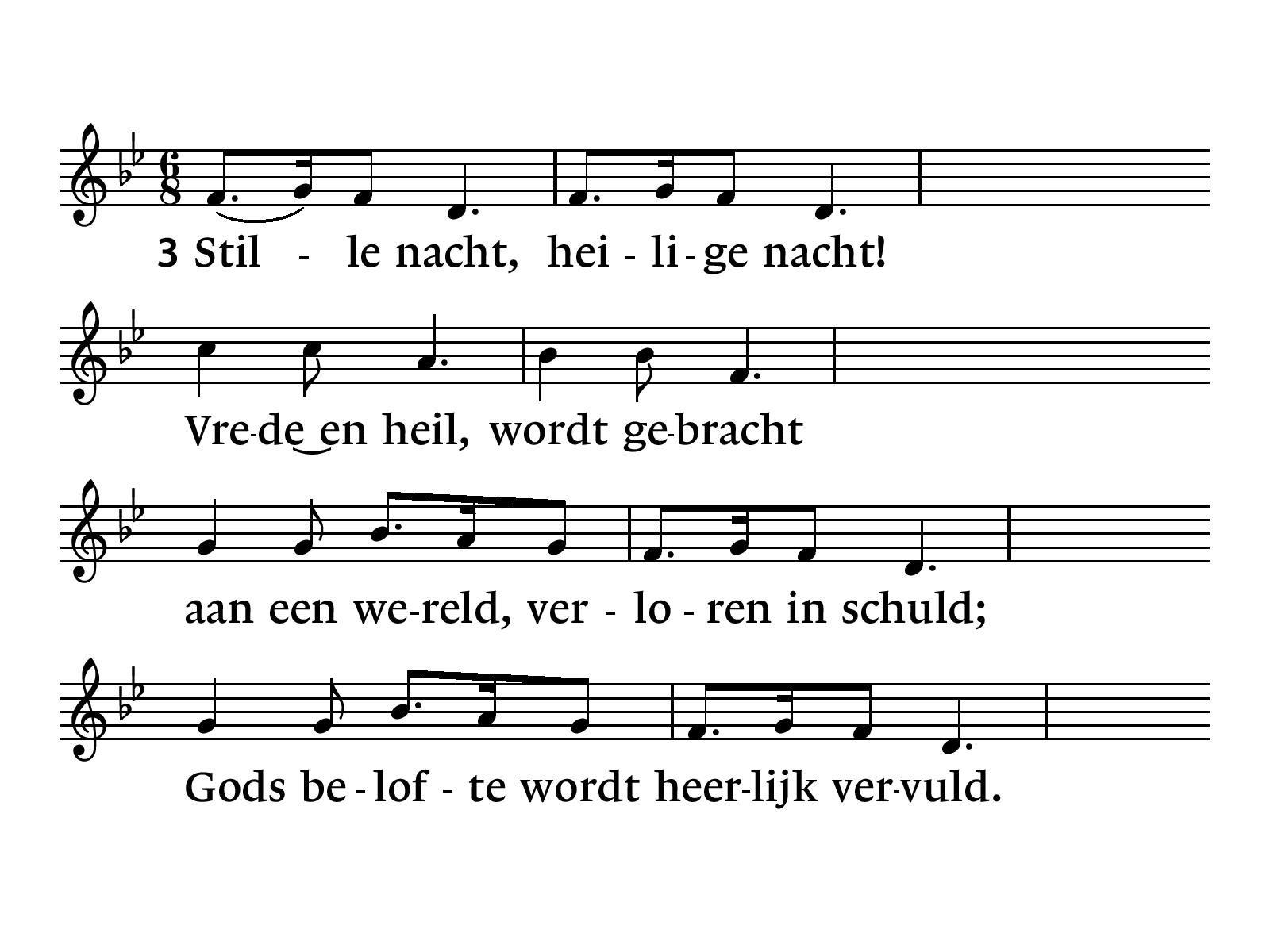 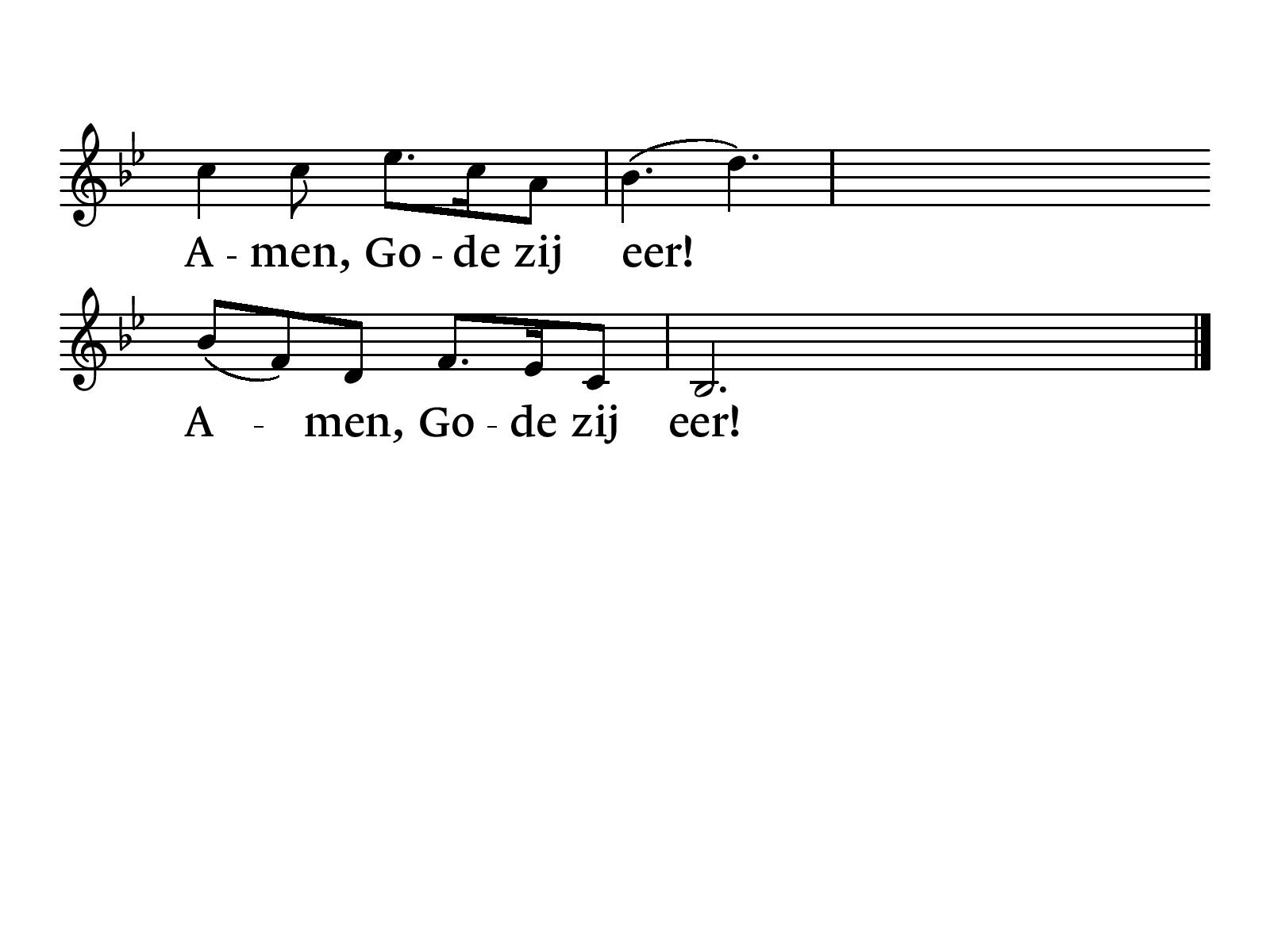 Gebed
NLB 505‘ In de nacht gekomen ‘
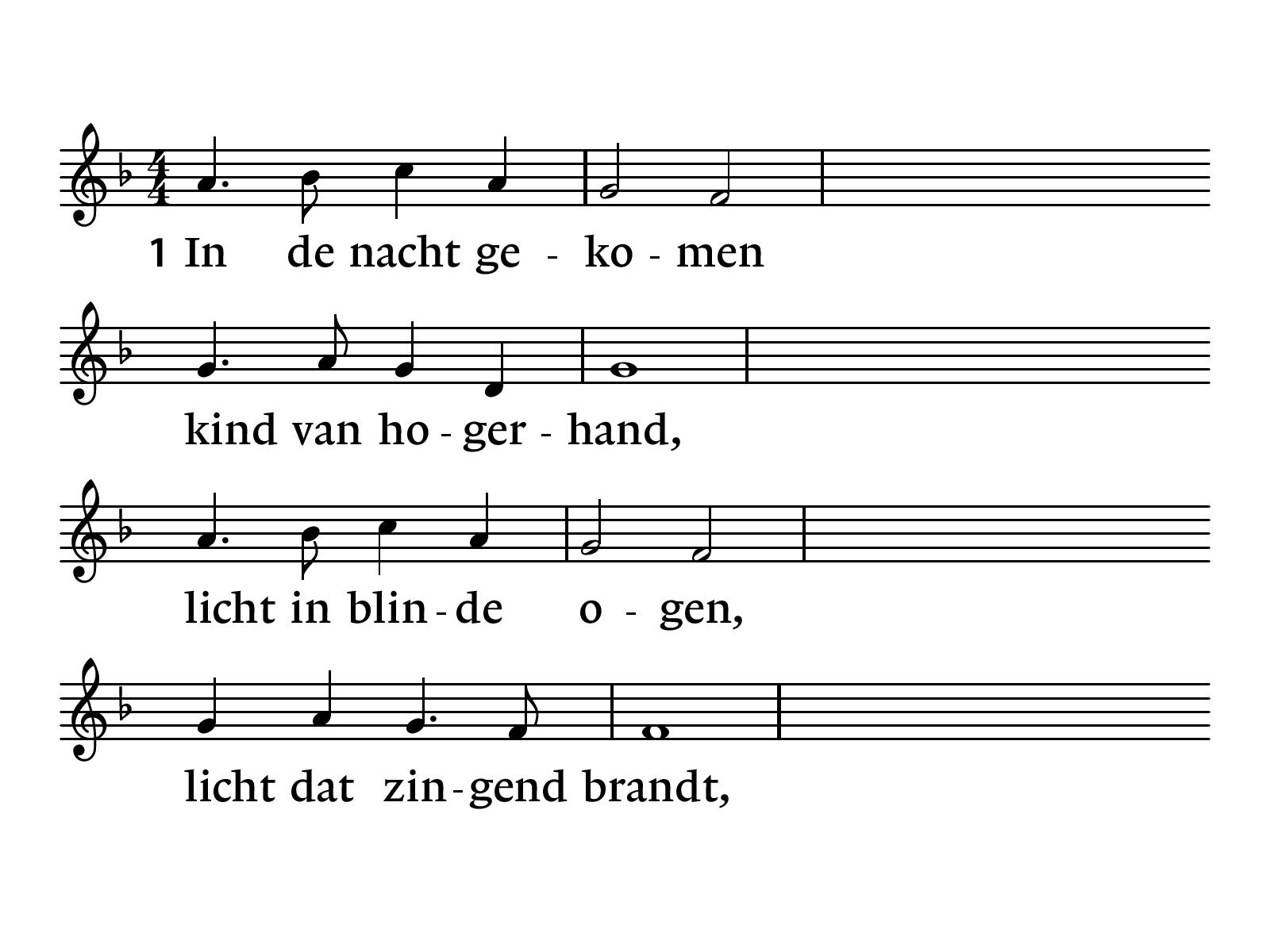 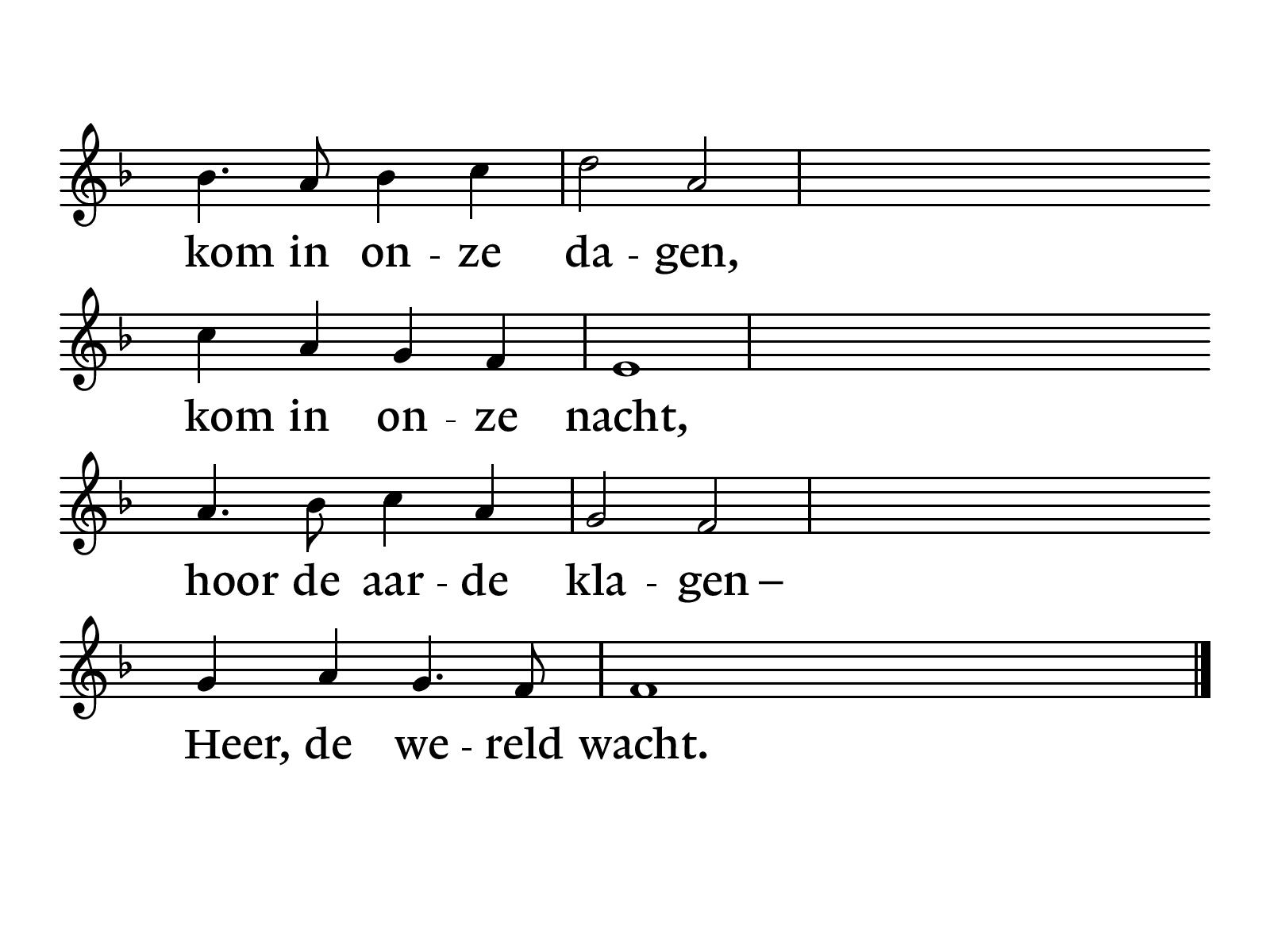 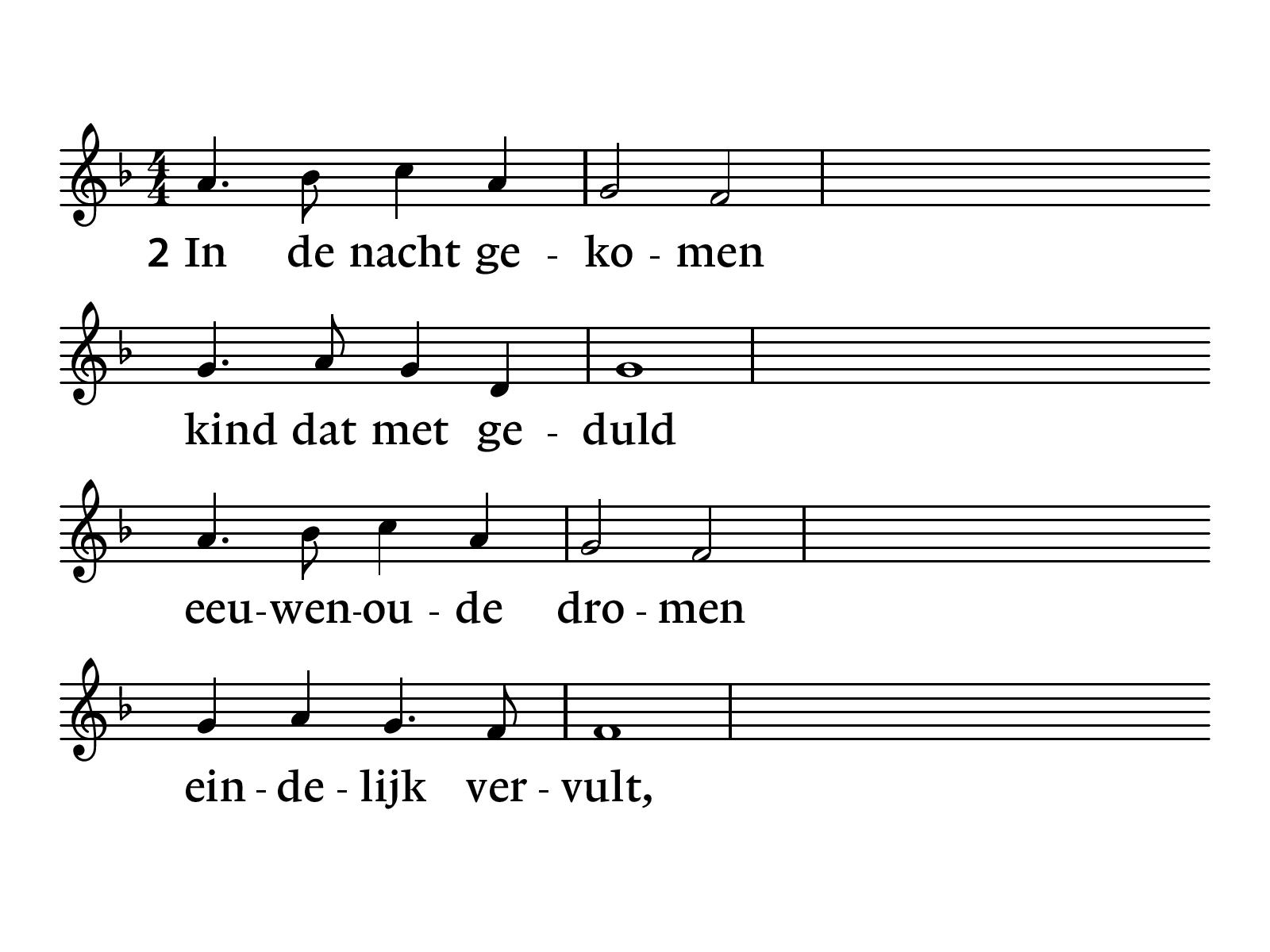 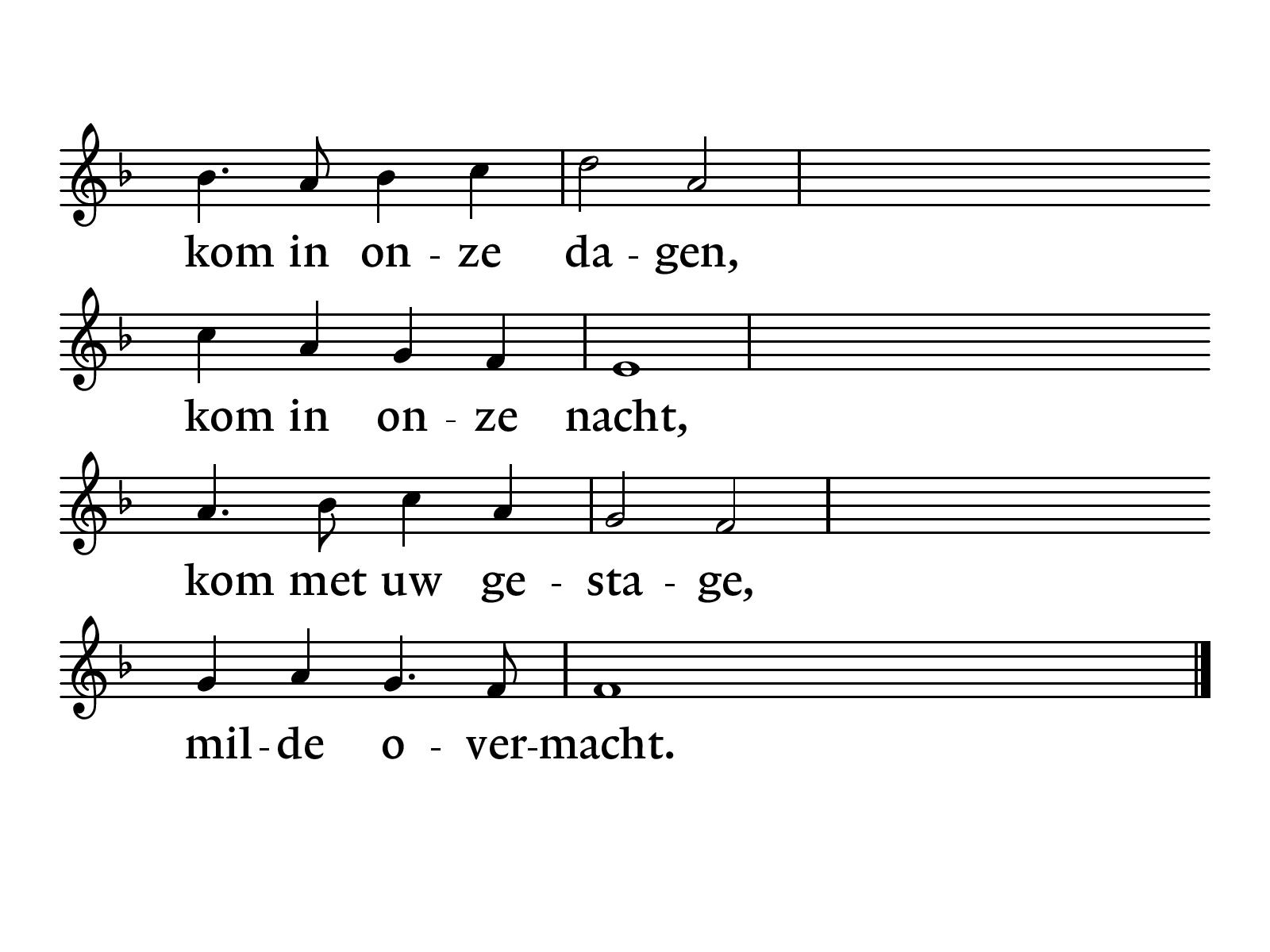 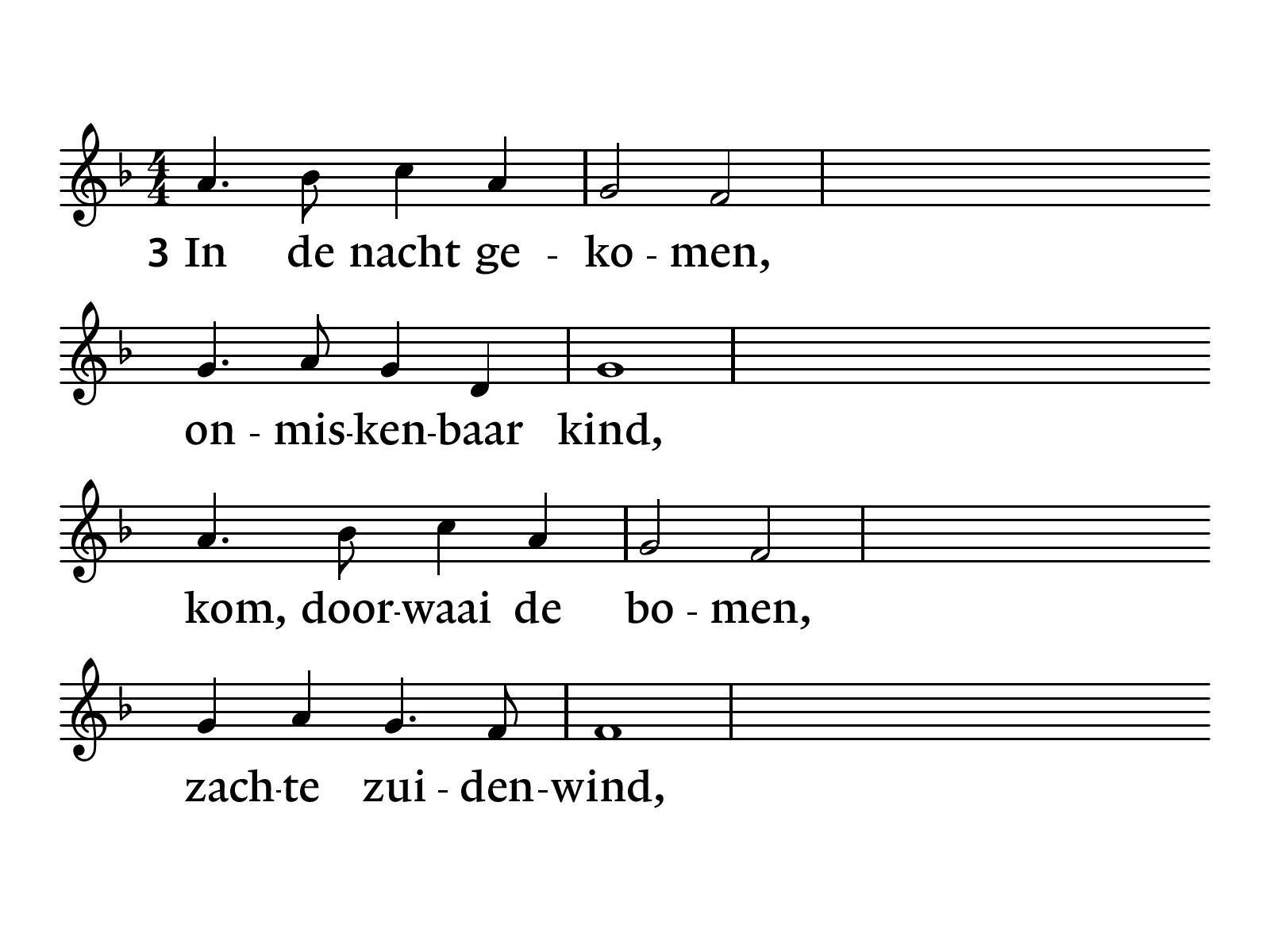 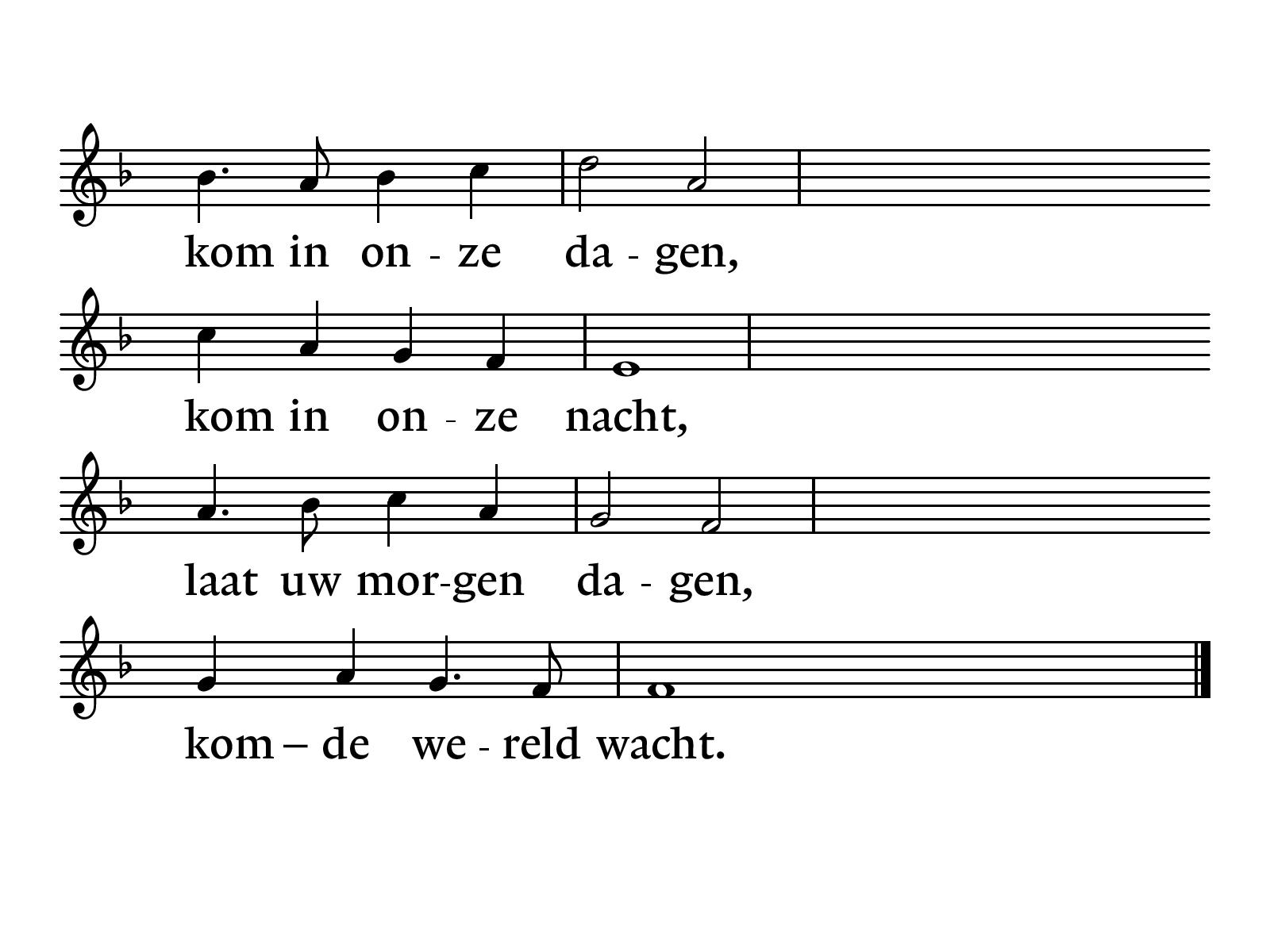 Lezing Lucas 2: 1 – 20 (NBG’51)
1En het geschiedde in die dagen, dat er een bevel uitging vanwege keizer Augustus, dat het gehele rijk moest worden ingeschreven. 2Deze inschrijving had voor het eerst plaats, toen Quirinius het bewind over Syrië voerde. 3En zij gingen allen op reis om zich te laten inschrijven, ieder naar zijn eigen stad.
4Ook Jozef trok op van Galilea, uit de stad Nazaret, naar Judea, naar de stad van David, die Betlehem heet, omdat hij uit het huis en het geslacht van David was,
5om zich te laten inschrijven met Maria, zijn ondertrouwde vrouw, welke zwanger was.
6En het geschiedde, toen zij daar waren, dat de dagen vervuld werden, dat zij baren zou, 7en zij baarde haar eerstgeboren zoon en wikkelde Hem in doeken en legde Hem in een kribbe, omdat voor hen geen plaats was in de herberg.
8En er waren herders in diezelfde landstreek, die zich ophielden in het veld en des nachts de wacht hielden over hun kudde.
9En opeens stond een engel des Heren bij hen en de heerlijkheid des Heren omstraalde hen, en zij vreesden met grote vreze. 10En de engel zeide tot hen: Weest niet bevreesd, want zie, ik verkondig u grote blijdschap, die heel het volk zal ten deel vallen: 11U is heden de Heiland geboren, namelijk Christus, de Here, in de stad van David. 12En dit zij u het teken: Gij zult een kind vinden in doeken gewikkeld en liggende in een kribbe.
13En plotseling was er bij de engel een grote hemelse legermacht, die God loofde, zeggende:
14Ere zij God in den hoge, en vrede op aarde bij mensen des welbehagens.
15En het geschiedde, toen de engelen van hen heengevaren waren naar de hemel, dat de herders tot elkander spraken: Laten wij dan naar Betlehem gaan om te zien hetgeen geschied is en ons door de Here is bekendgemaakt. 16En zij gingen haastig en vonden Maria en Jozef, en het kind liggende in de kribbe.
17En toen zij het gezien hadden, maakten zij bekend hetgeen tot hen gesproken was over dit kind. 18En allen, die ervan hoorden, verbaasden zich over hetgeen door de herders tot hen gezegd werd. 19Doch Maria bewaarde al deze woorden, die overwegende in haar hart. 20En de herders keerden terug, God lovende en prijzende om alles wat zij hadden gehoord en gezien, gelijk het hun gezegd was.
Opw. 528‘ Hoor de engelen zingen de eer ‘
Hoor, de engelen zingen de eer
  van de nieuwgeboren Heer.
  Vrede op aarde 't is vervuld;
  Hij verzoent der mensen schuld.
  Zing, o volken in het koor
  dat weerklinkt de hemel door.
  Zing het met een blijde stem
  voor het kind van Bethlehem.
  Hoor, de engelen zingen de eer
  van de nieuwgeboren Heer.
Hij die heerst in eeuwigheid,
  Zoon van de gerechtigheid.
  Van zijn vleugelen dalen neer
  licht en leven, altijd weer.
  Glorie aan de Zoon van God,
  mens geworden om ons lot,
  opdat wij van zonden rein
  nieuwgeboren zouden zijn.
  Hoor, de engelen zingen de eer
  van de nieuwgeboren Heer.
Opw. 529‘ Komt laten wij aanbidden ‘
allen:
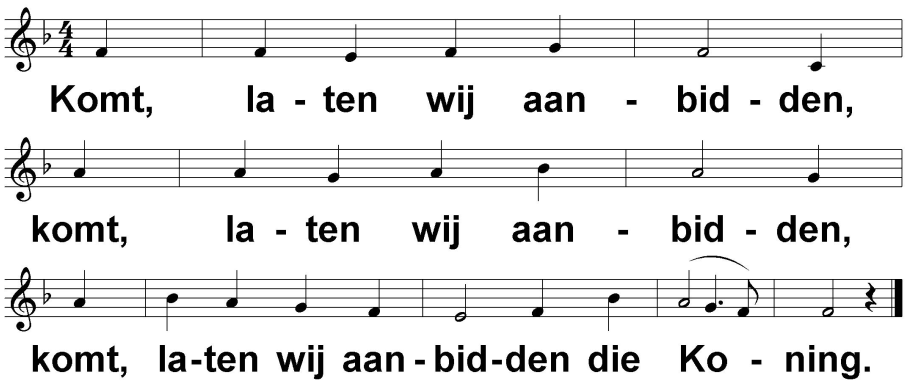 Komt laten wij aanbidden (Opw 529)		      	         t. P. van Essen; m. anoniem
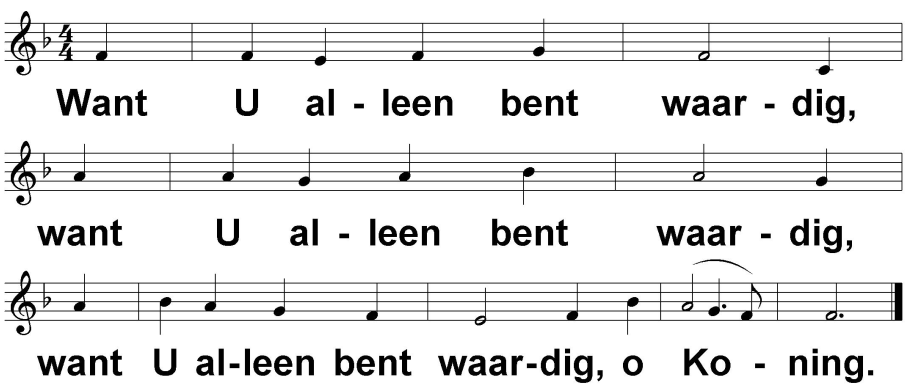 Komt laten wij aanbidden (Opw 529)		      	         t. P. van Essen; m. anoniem
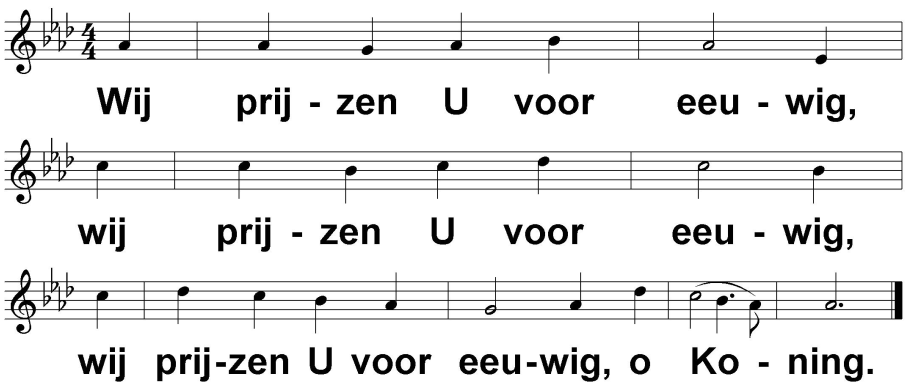 Komt laten wij aanbidden (Opw 529)		      	         t. P. van Essen; m. anoniem
Kerstvertelling over de herdersfluit
NLB 503‘ Wij staan aan een kribbe ‘
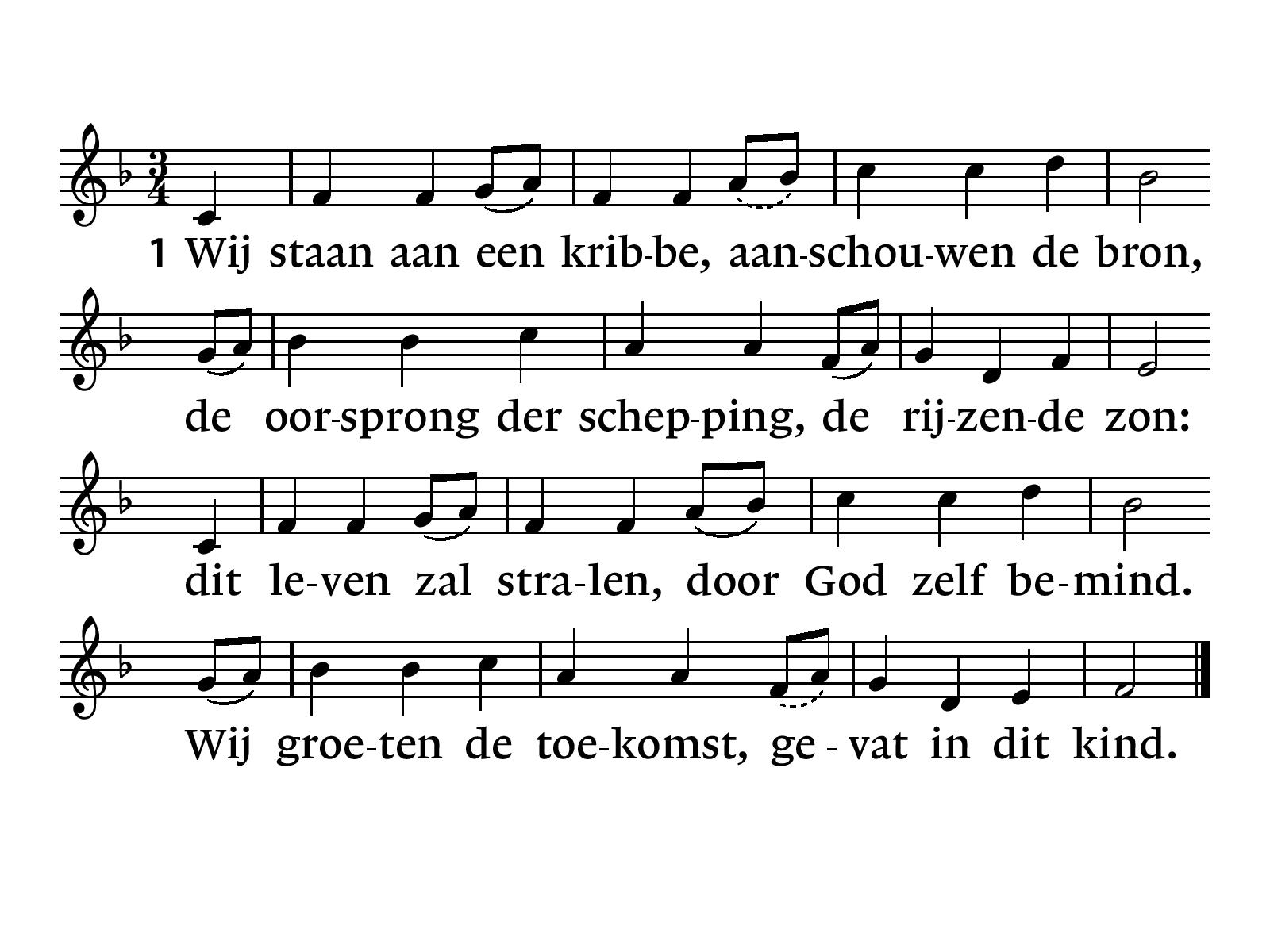 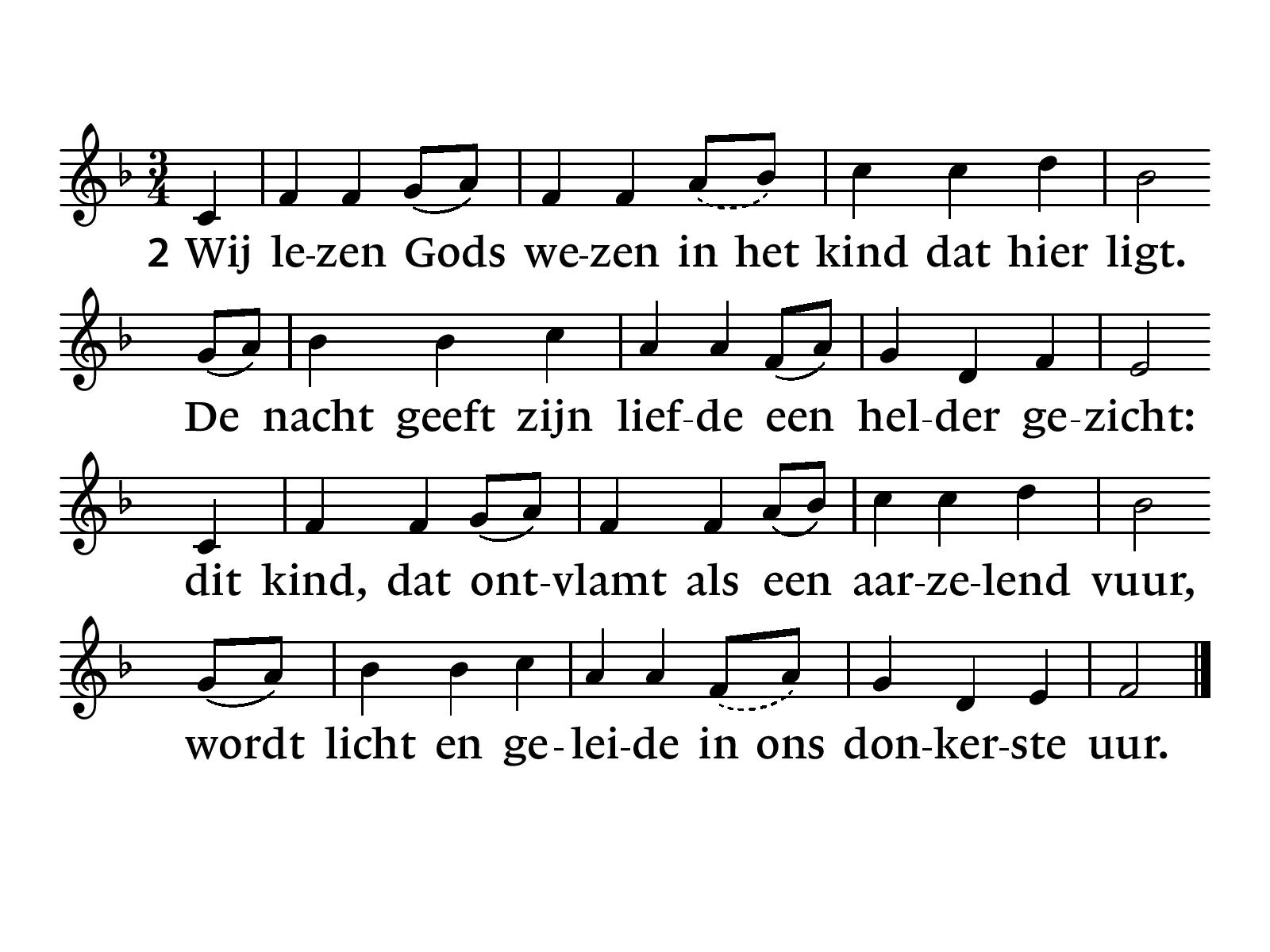 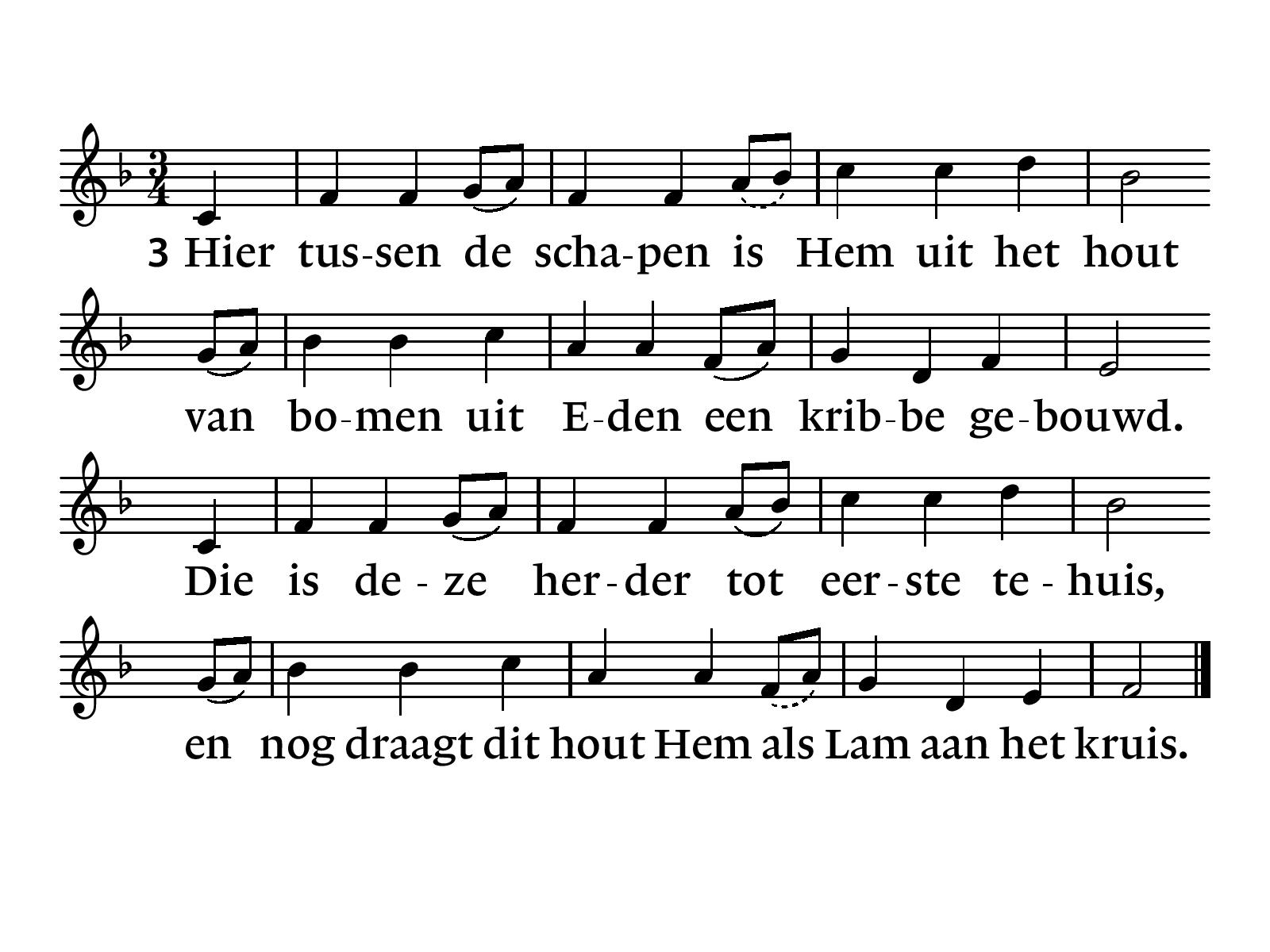 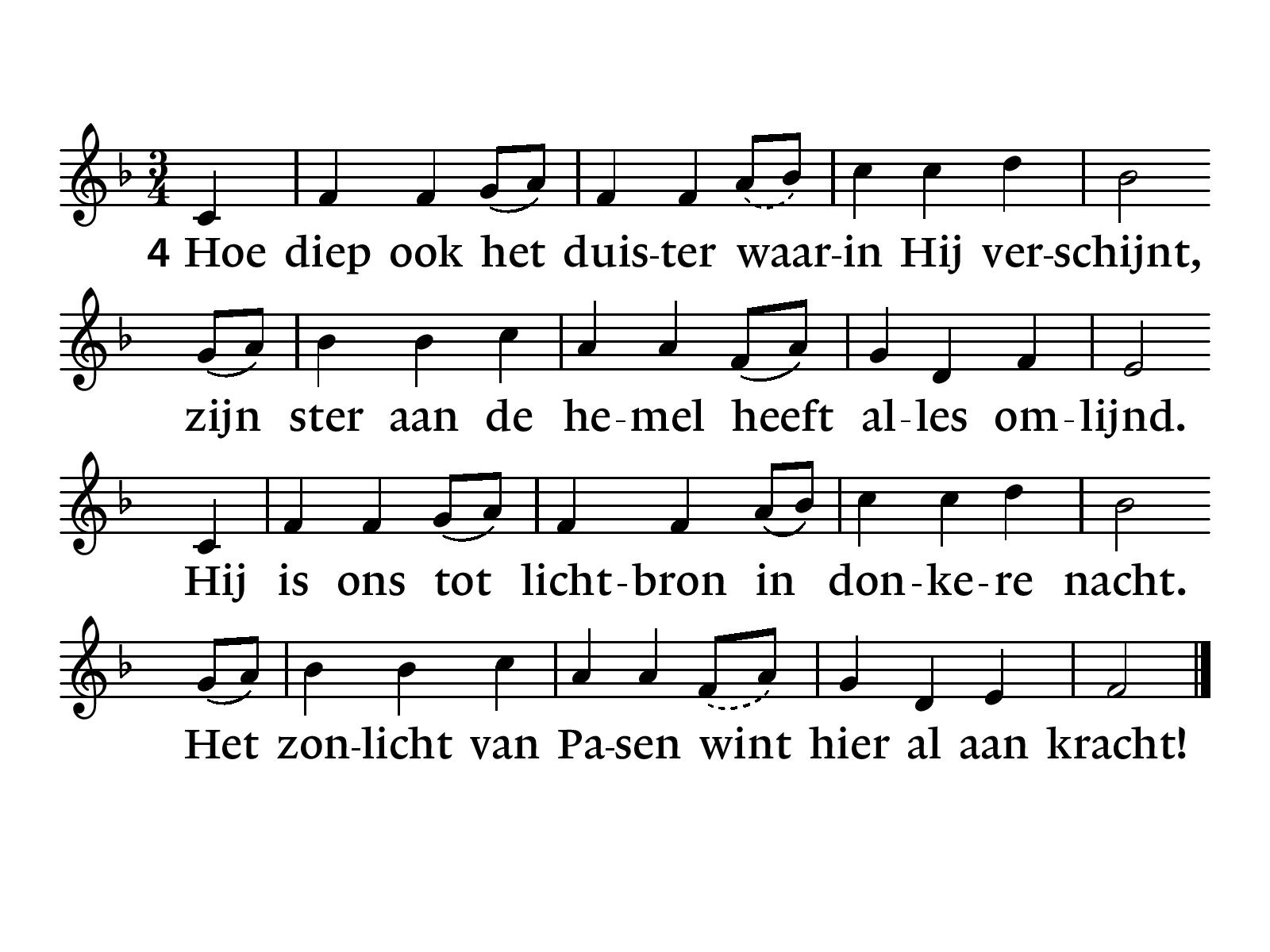 Overdenking
Opw. 527‘ Licht in de nacht ‘
allen:
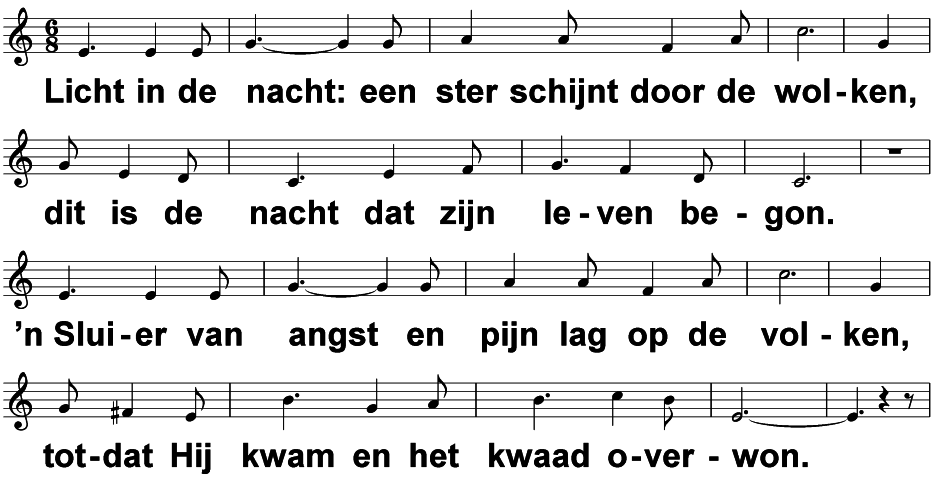 Licht in de nacht (Opw 527)				t. & m. A. Adams; v. R. Zuiderveld
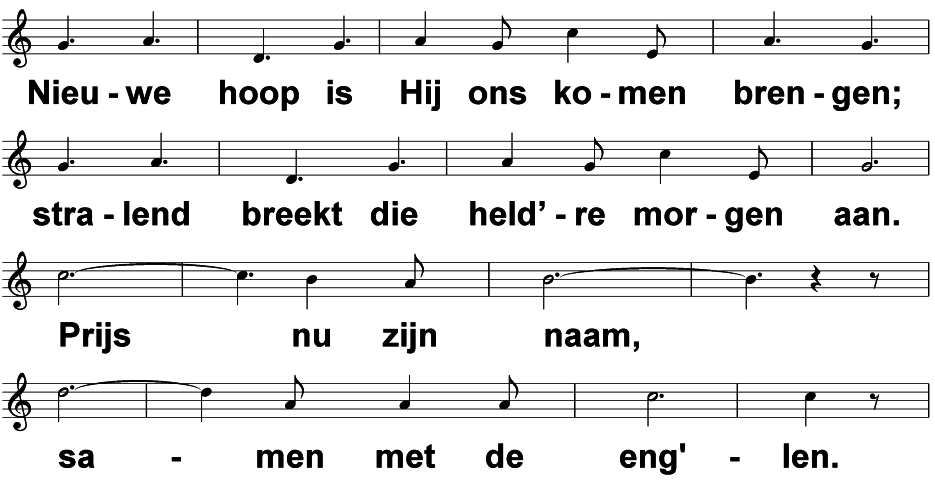 Licht in de nacht (Opw 527)				t. & m. A. Adams; v. R. Zuiderveld
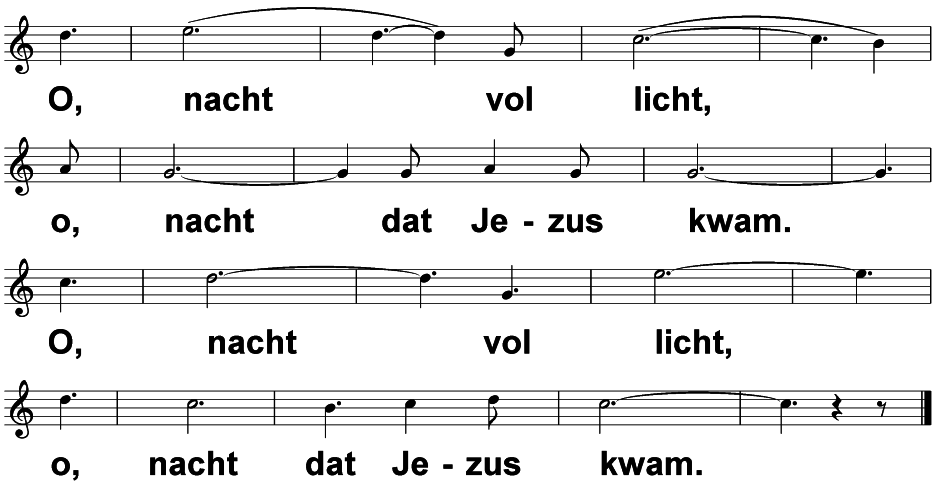 Licht in de nacht (Opw 527)				t. & m. A. Adams; v. R. Zuiderveld
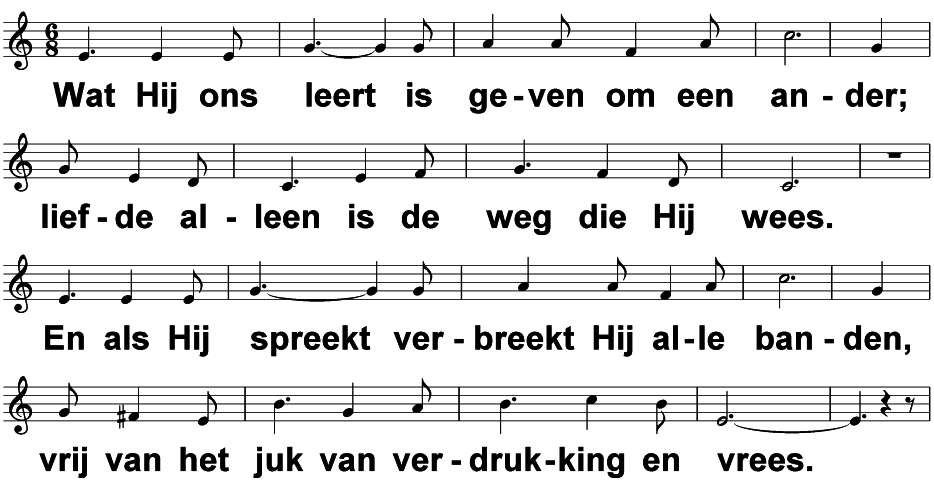 Licht in de nacht (Opw 527)				t. & m. A. Adams; v. R. Zuiderveld
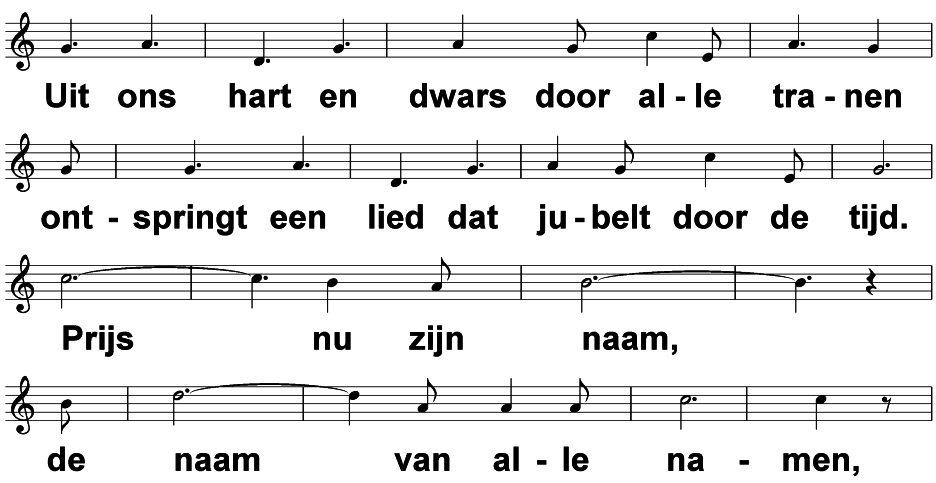 Licht in de nacht (Opw 527)				t. & m. A. Adams; v. R. Zuiderveld
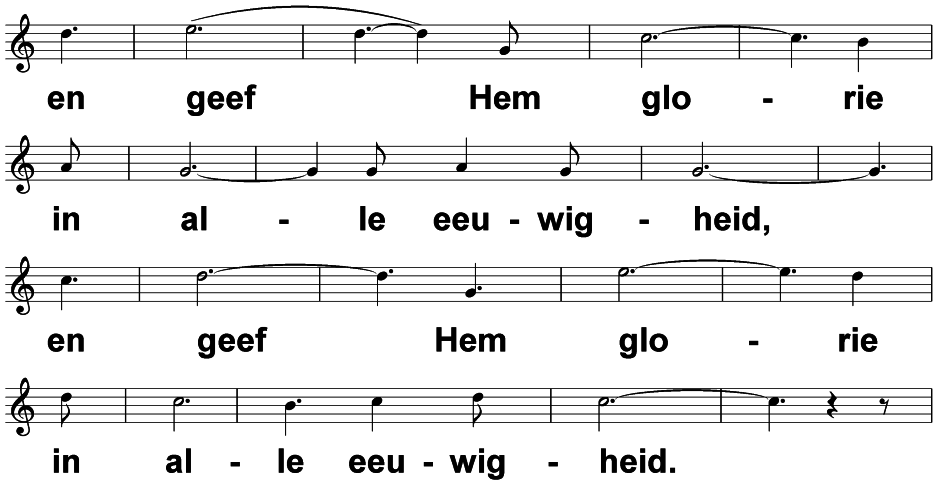 Licht in de nacht (Opw 527)				t. & m. A. Adams; v. R. Zuiderveld
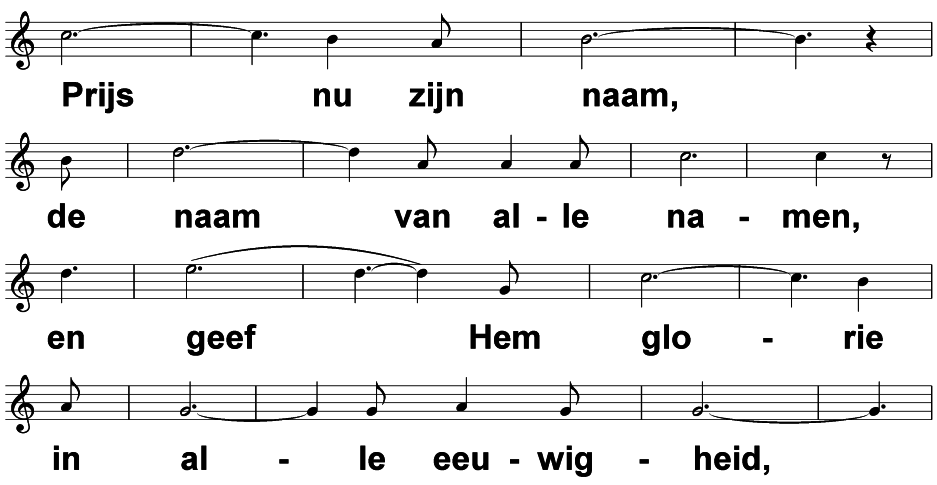 Licht in de nacht (Opw 527)				t. & m. A. Adams; v. R. Zuiderveld
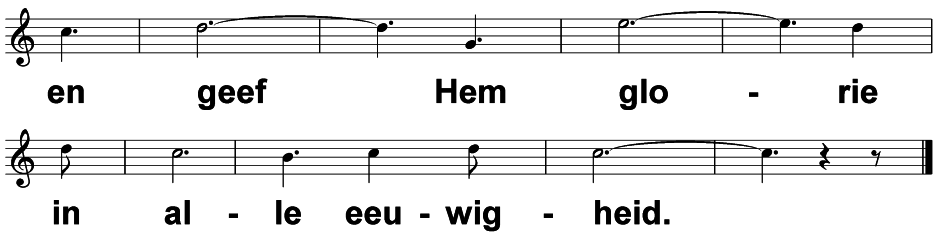 Licht in de nacht (Opw 527)				t. & m. A. Adams; v. R. Zuiderveld
Collecten

De collecte in de dienst is bestemd voor de kerk
De collecte bij de uitgang is bestemd voor onderhoud van het kerkgebouw.Via de Scipio-app van deMariakerk kunt u thuis of inde kerk ook geven.
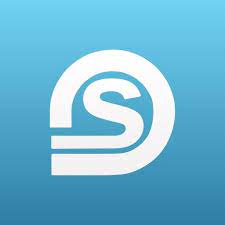 Slotlied NLB 484‘ Go, tell it, on the mountain ‘
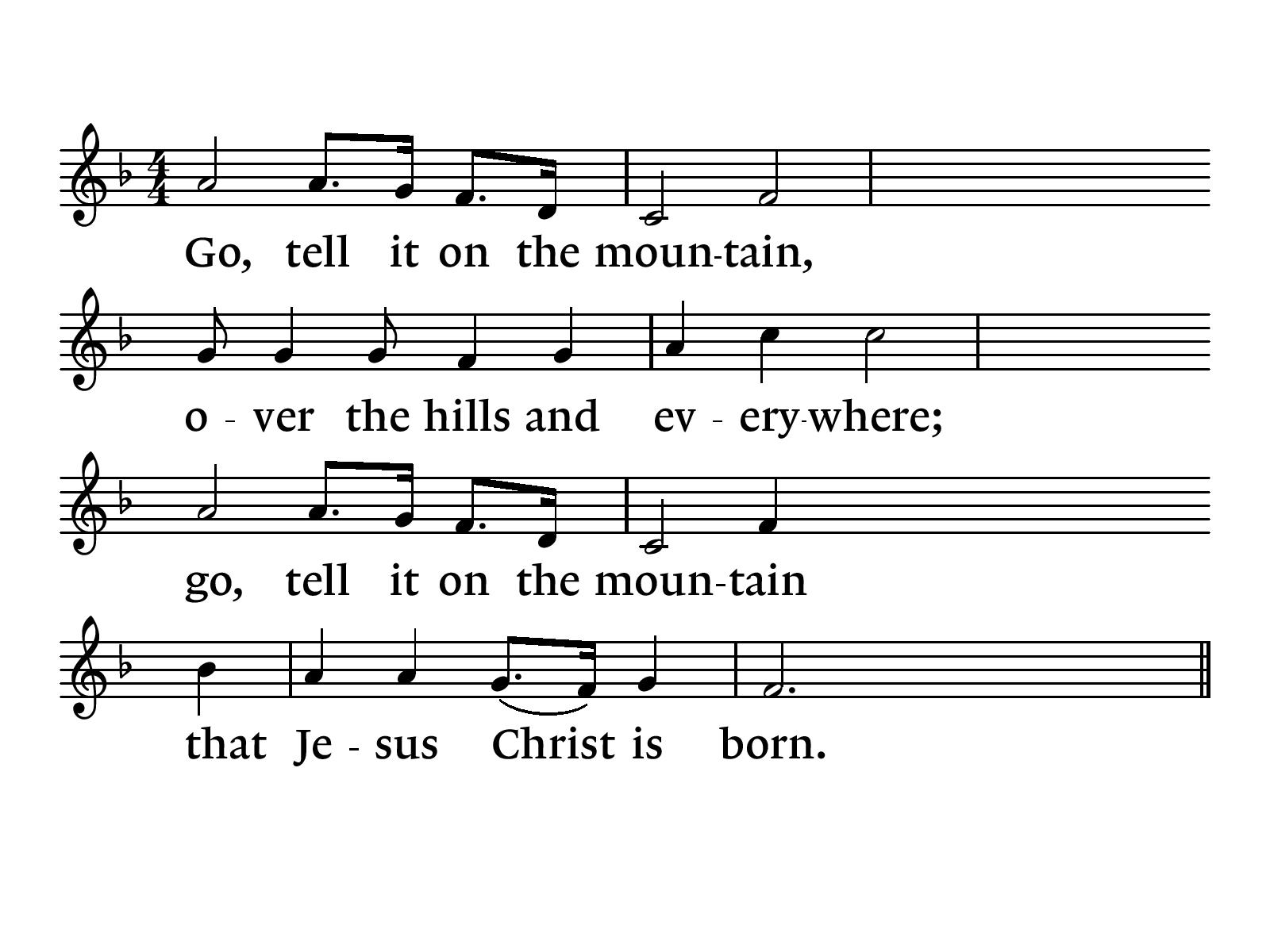 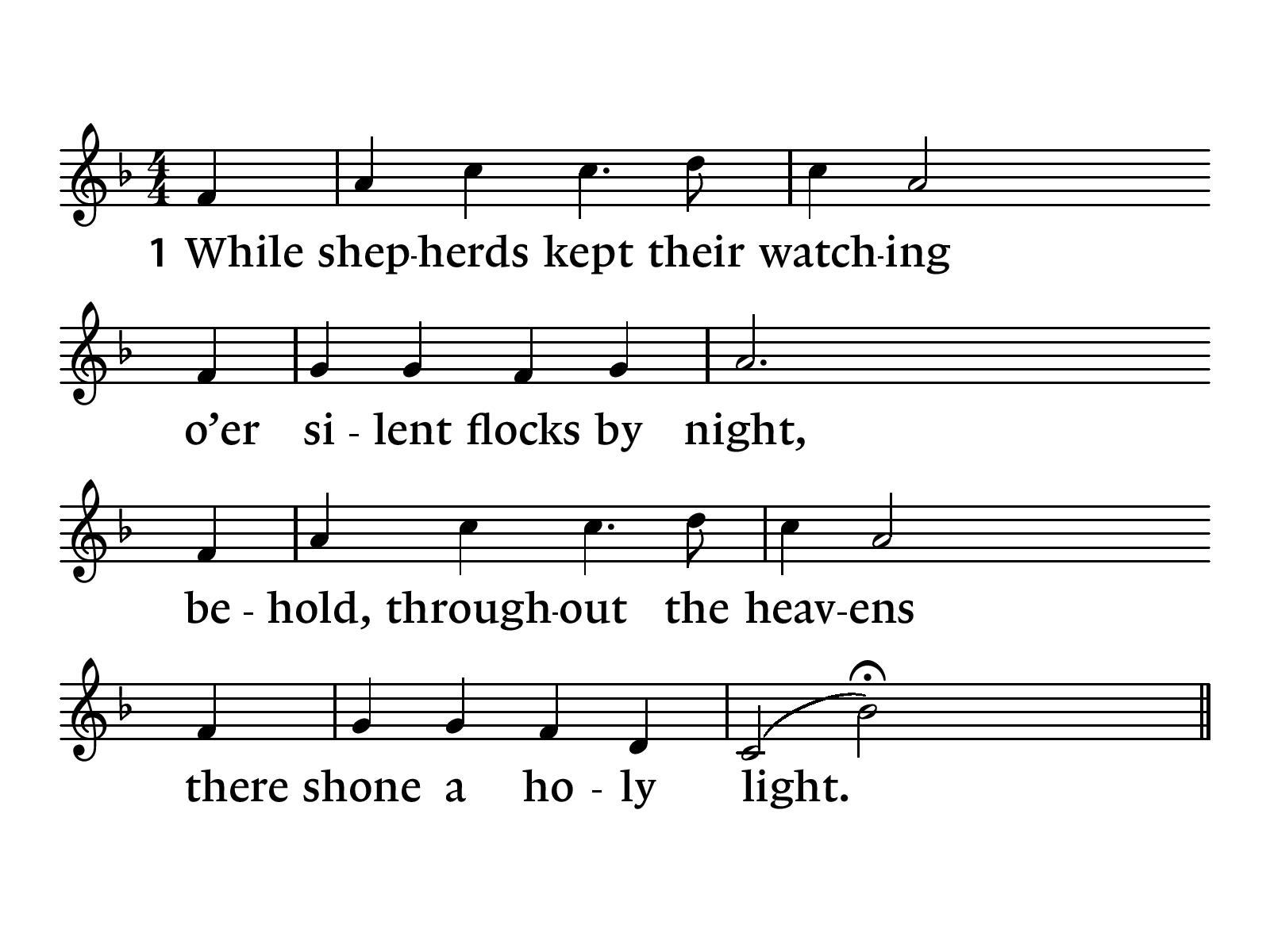 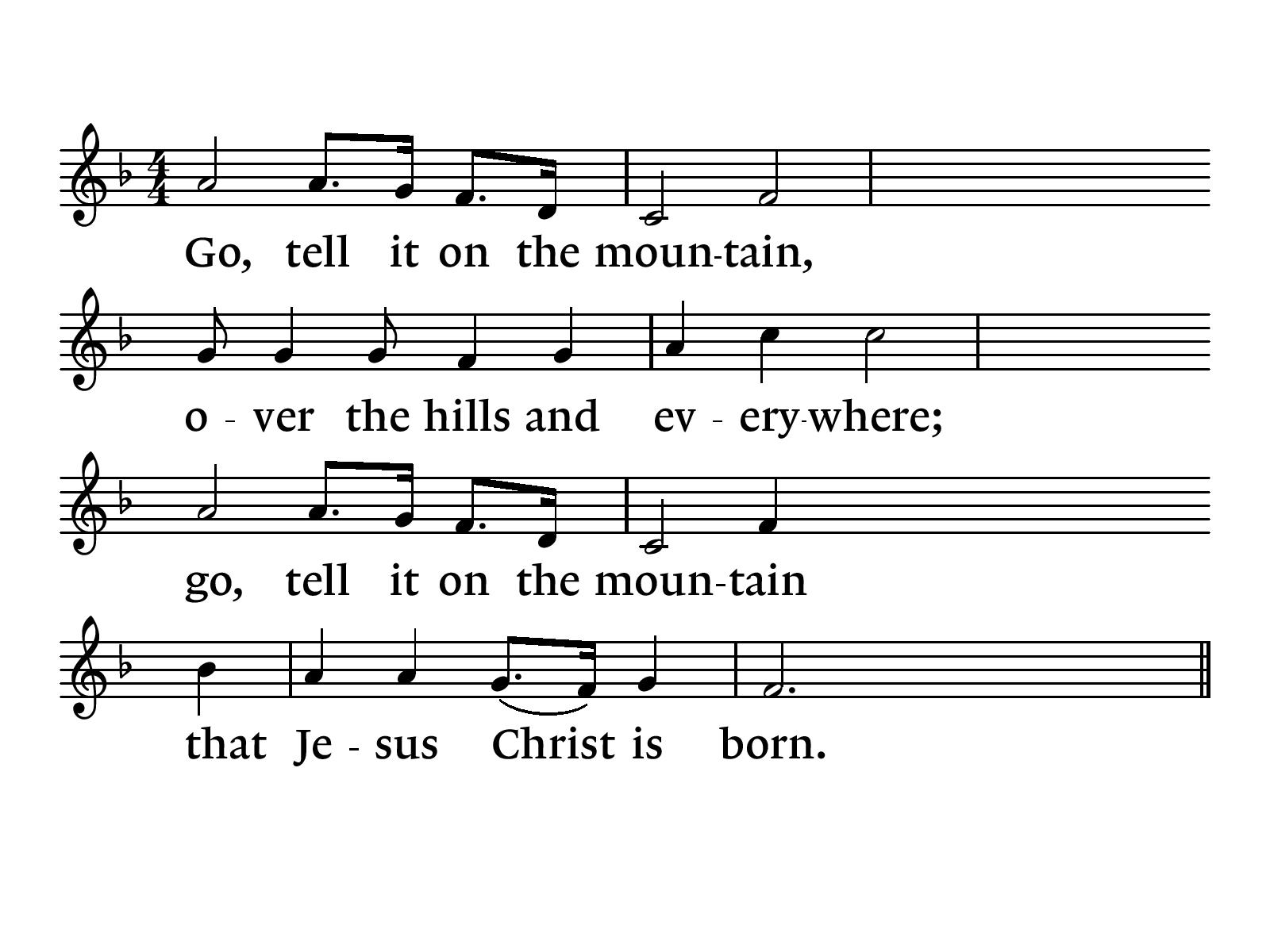 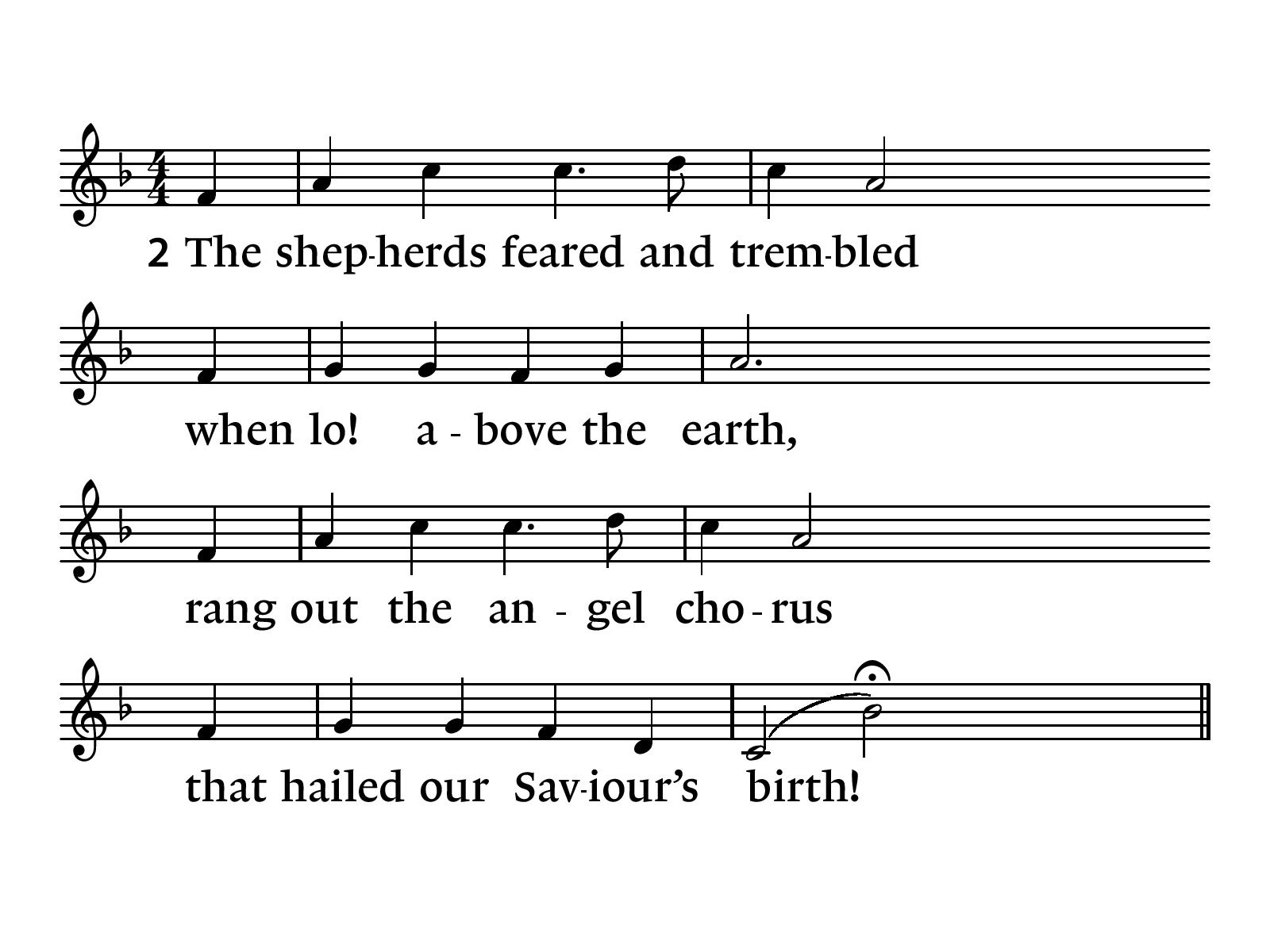 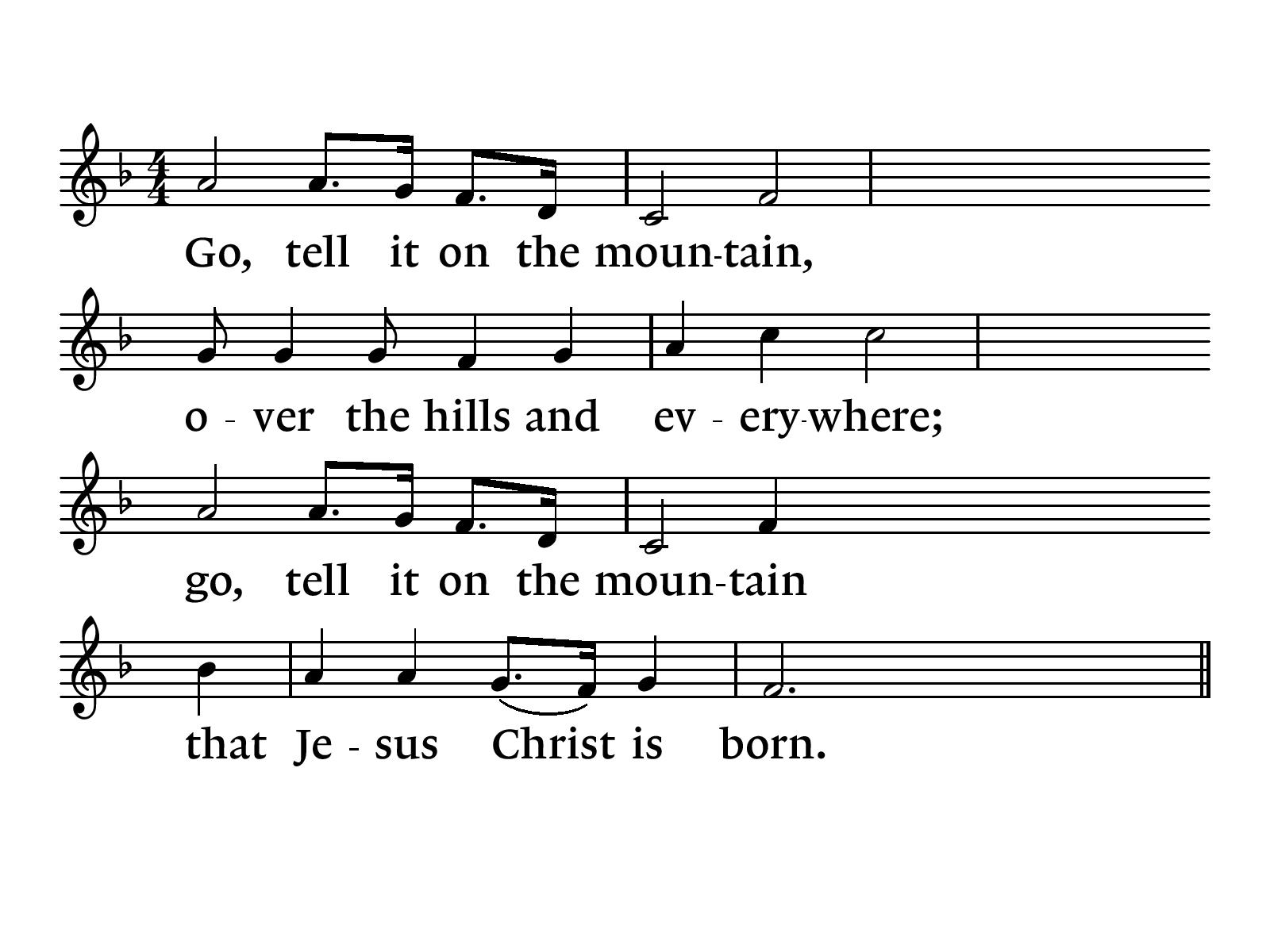 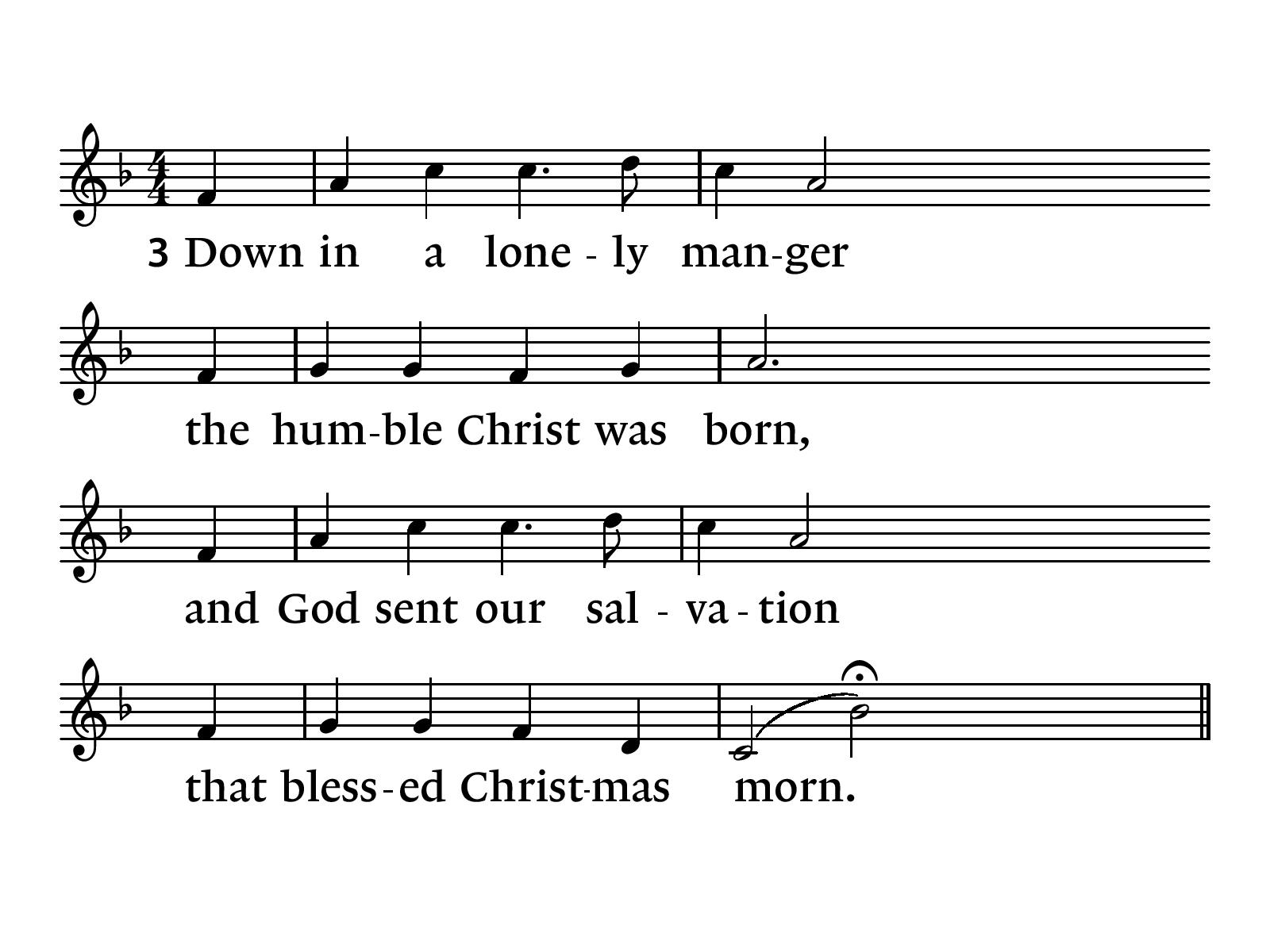 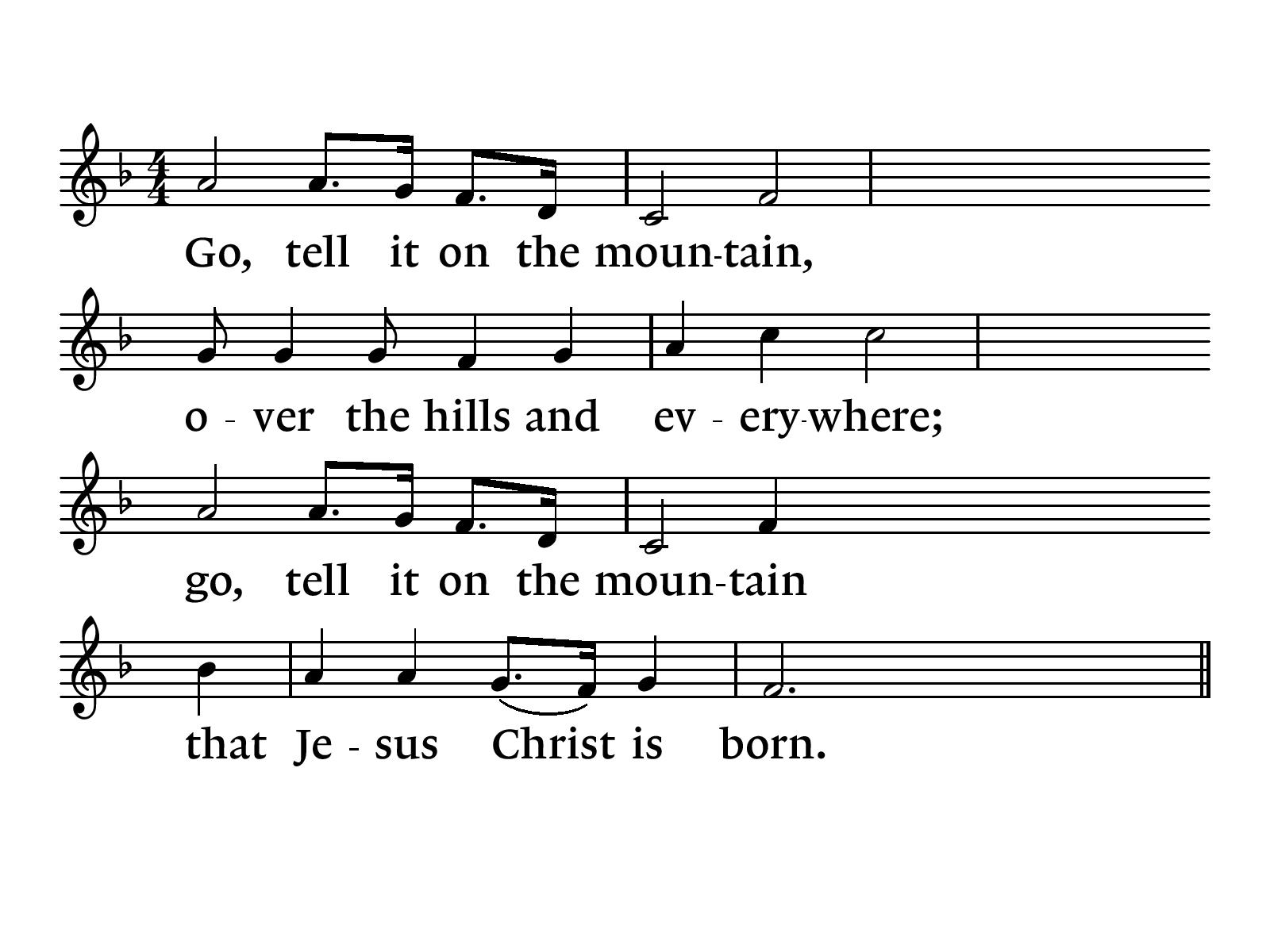 Zegen beantwoord met ‘Ere zij God ‘
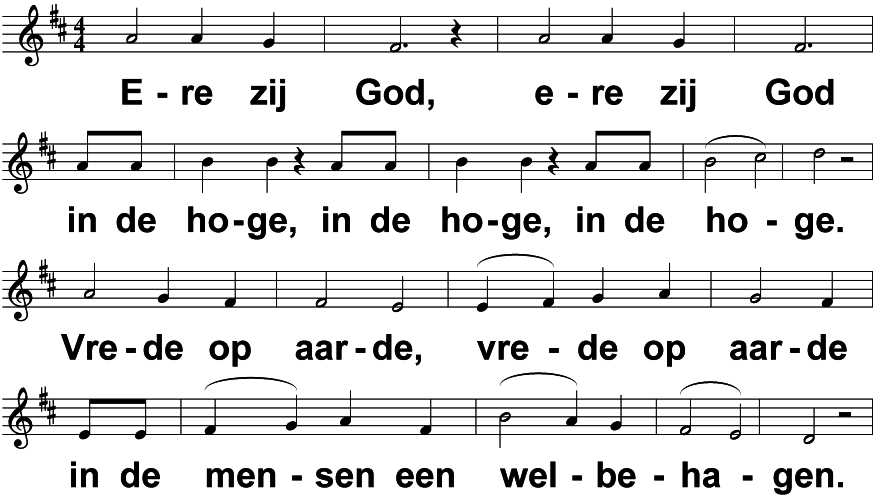 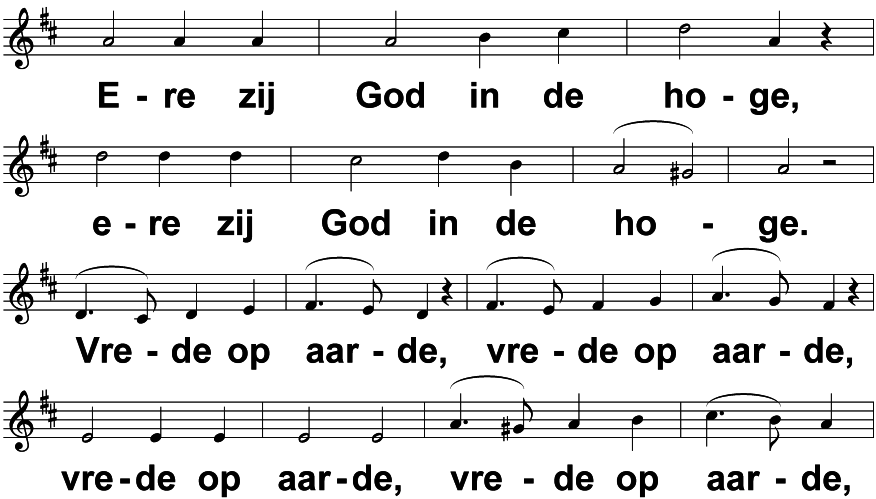 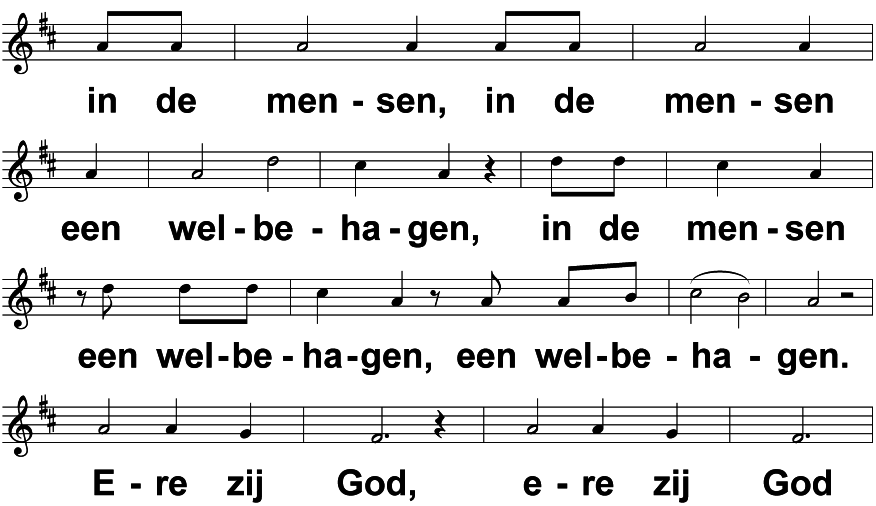 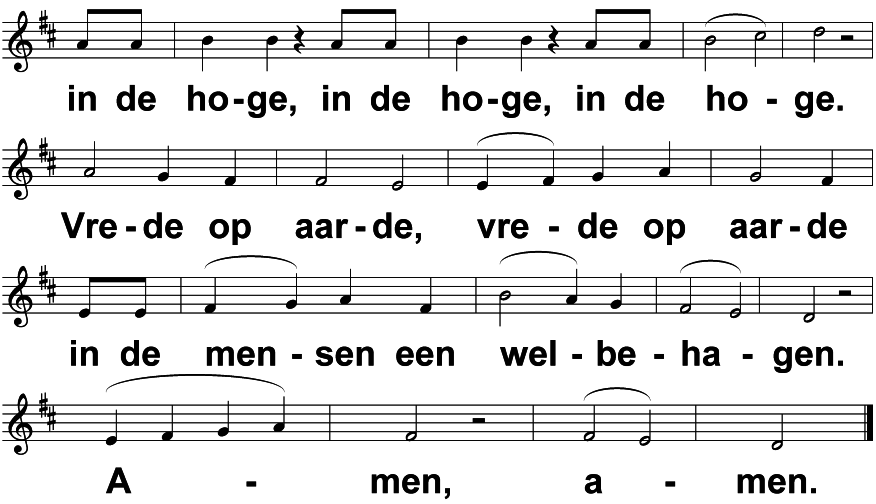 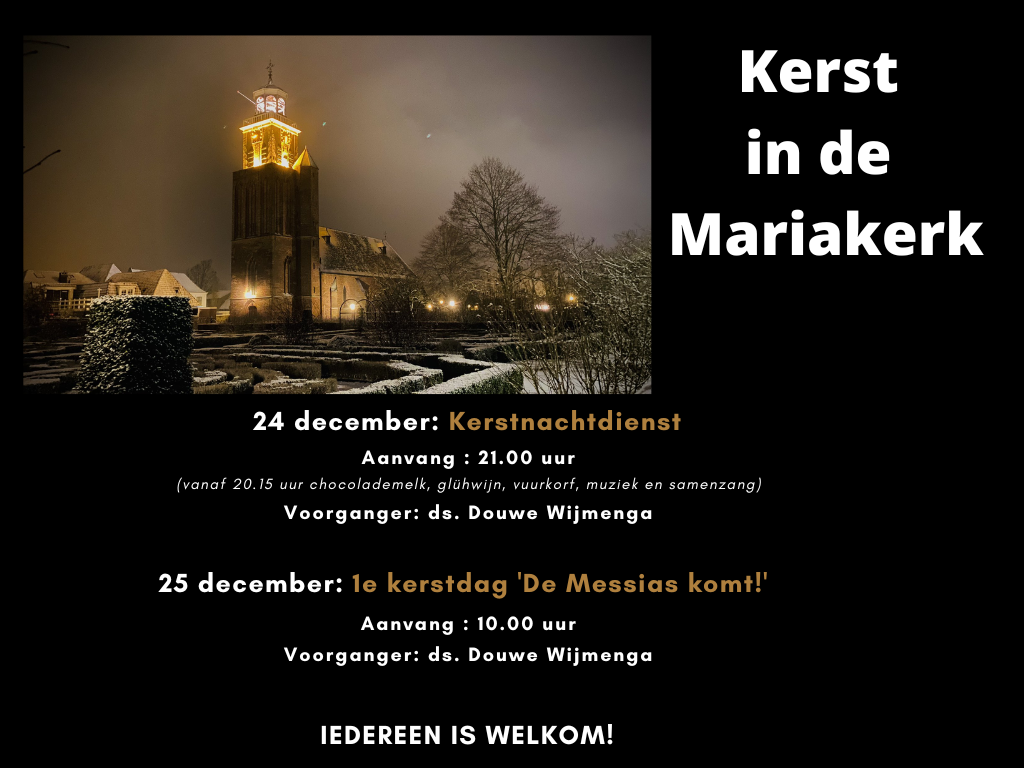 Kerst 
in de Mariakerk
Fijne dagen!